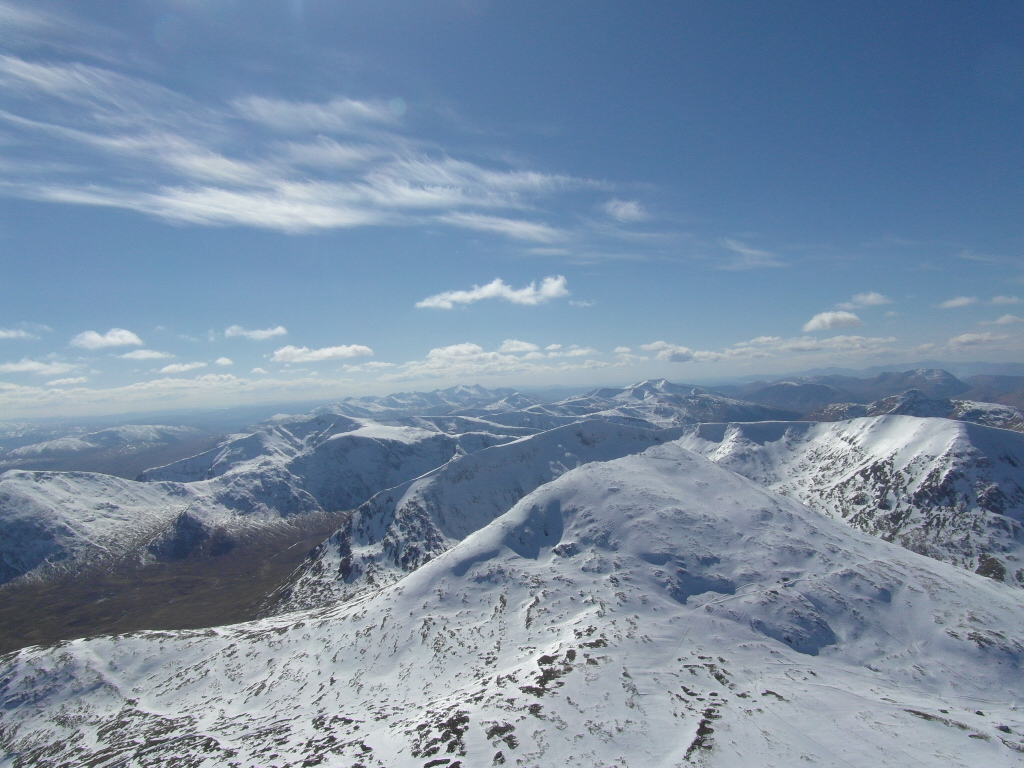 Broadening Horizons
or
You don’t have to leave the UK to get the best flying in the world
A FOCUS ON      SCOTLAND
A illustrative series of flown routes
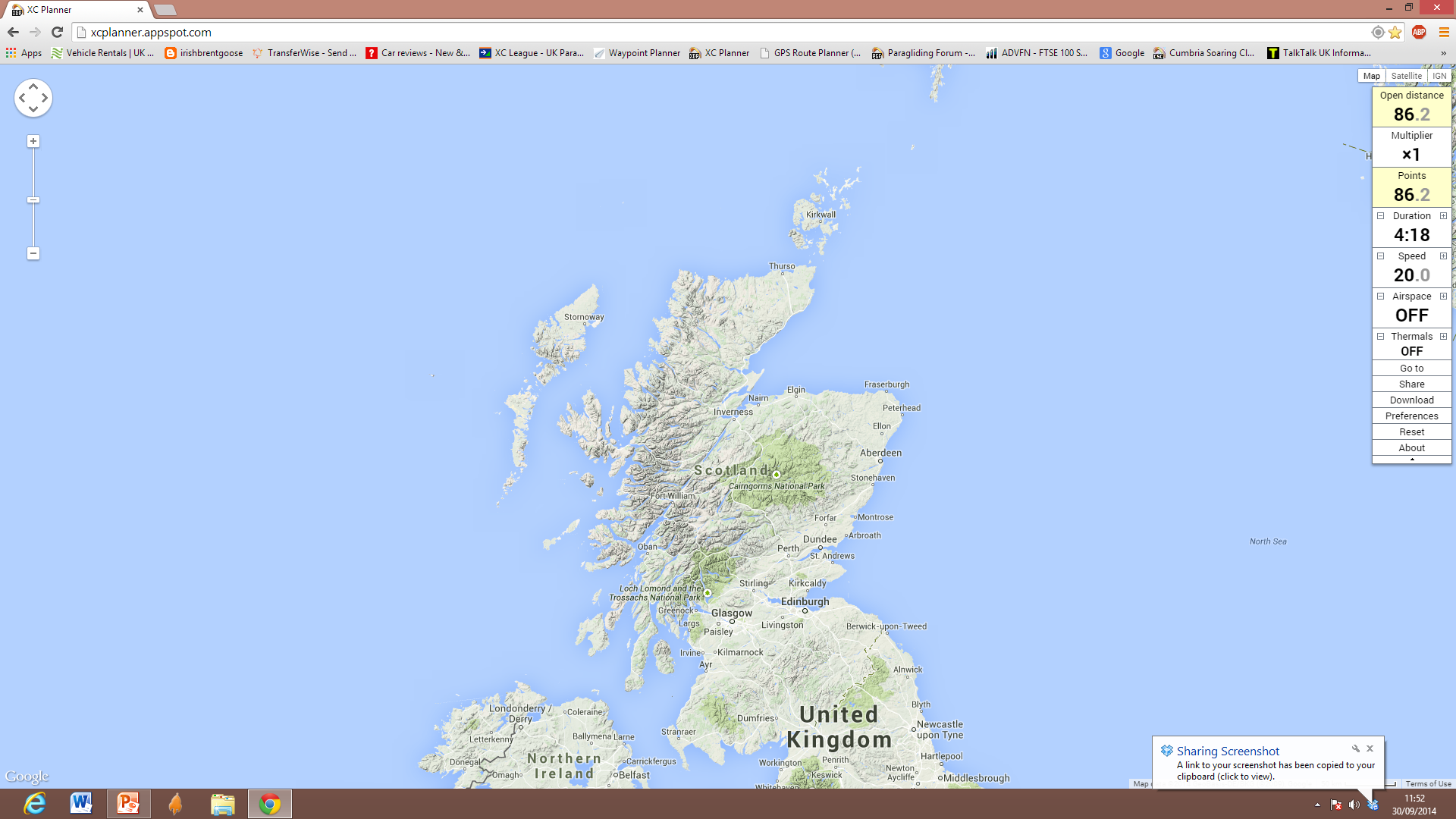 Sron a Gharbh Choire Bhig

Creag Meagaidh

Carn Liath

White Corries

Ben Lawers

Tinto
Tinto (north)
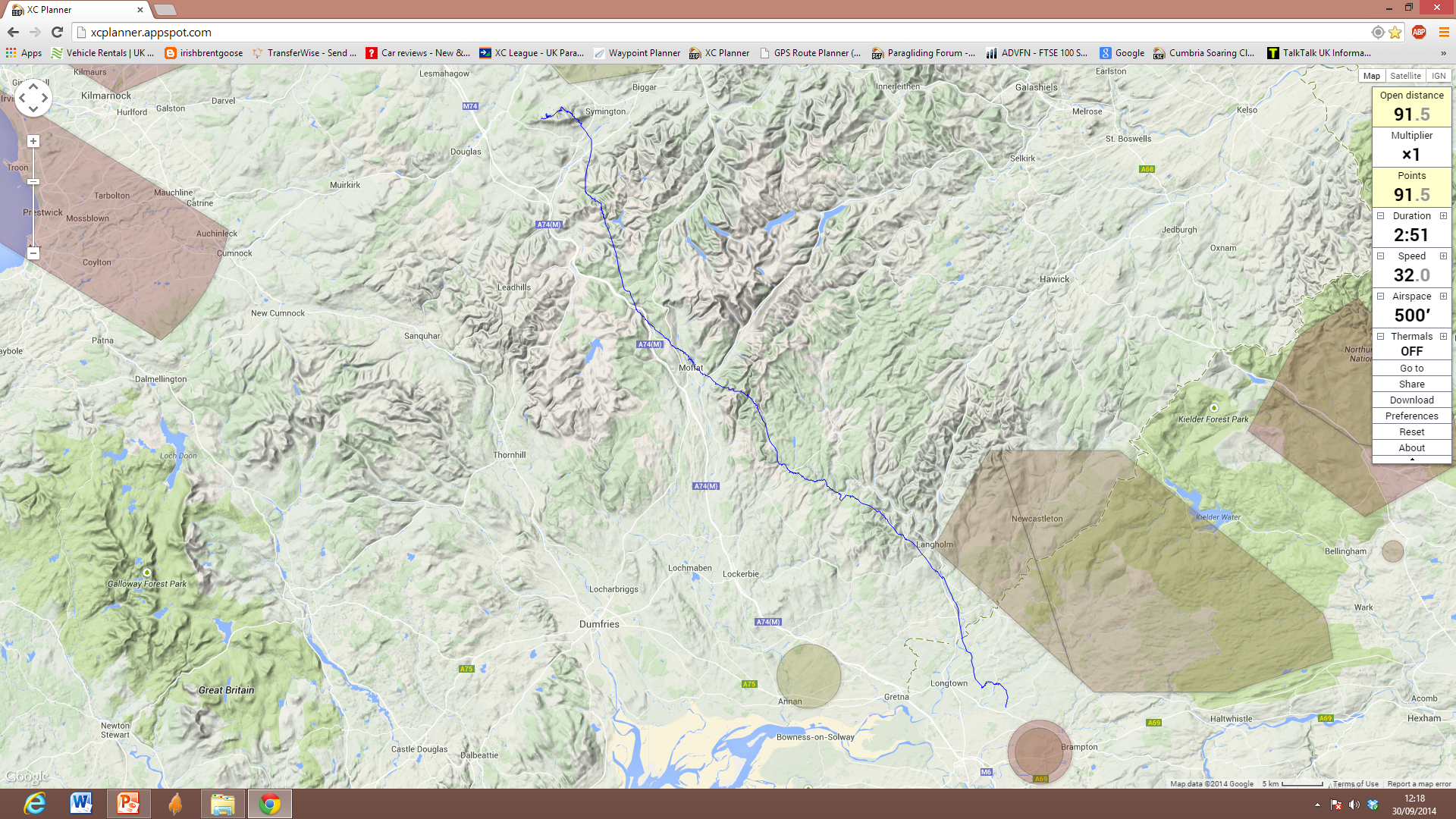 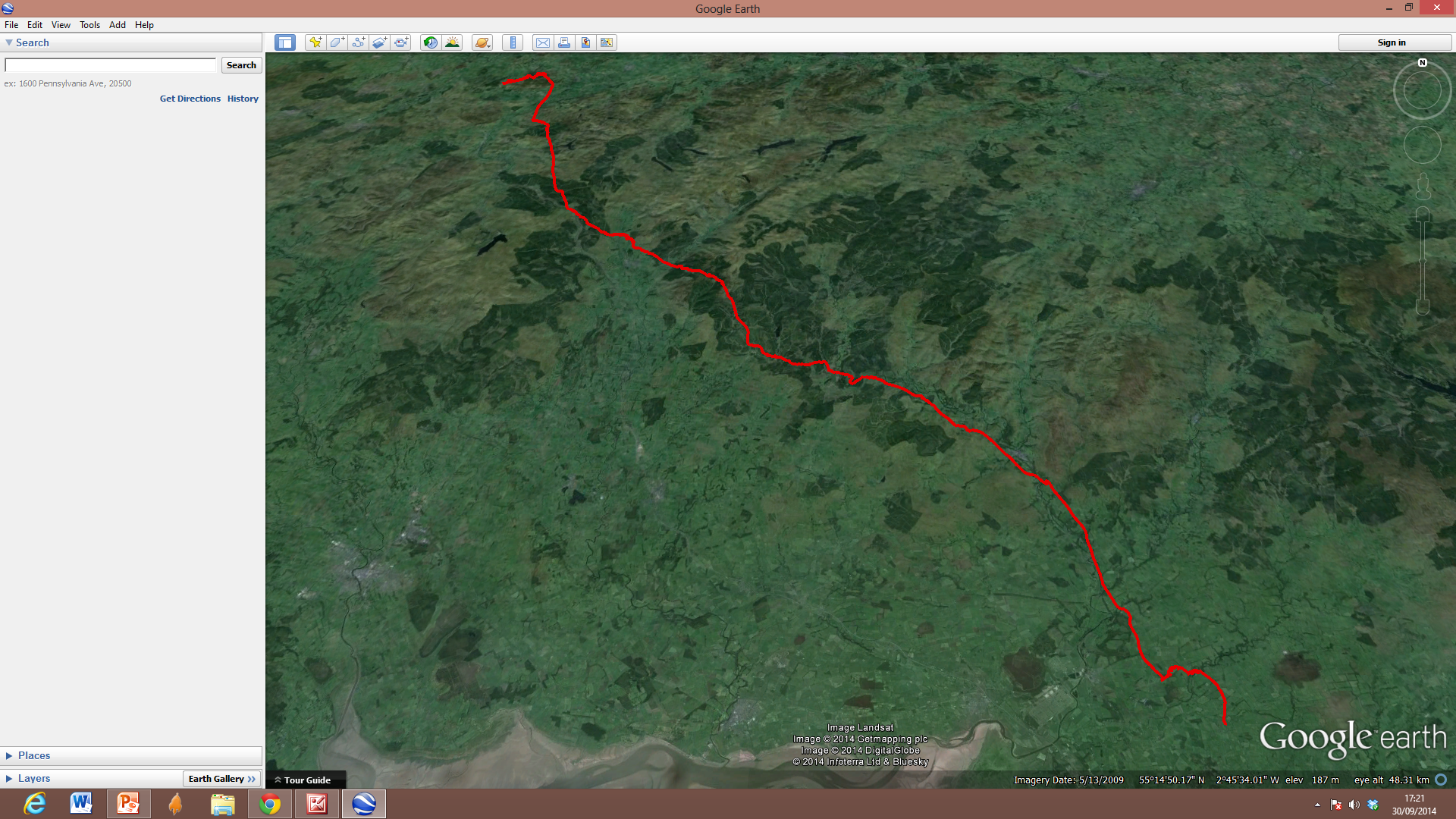 Tinto
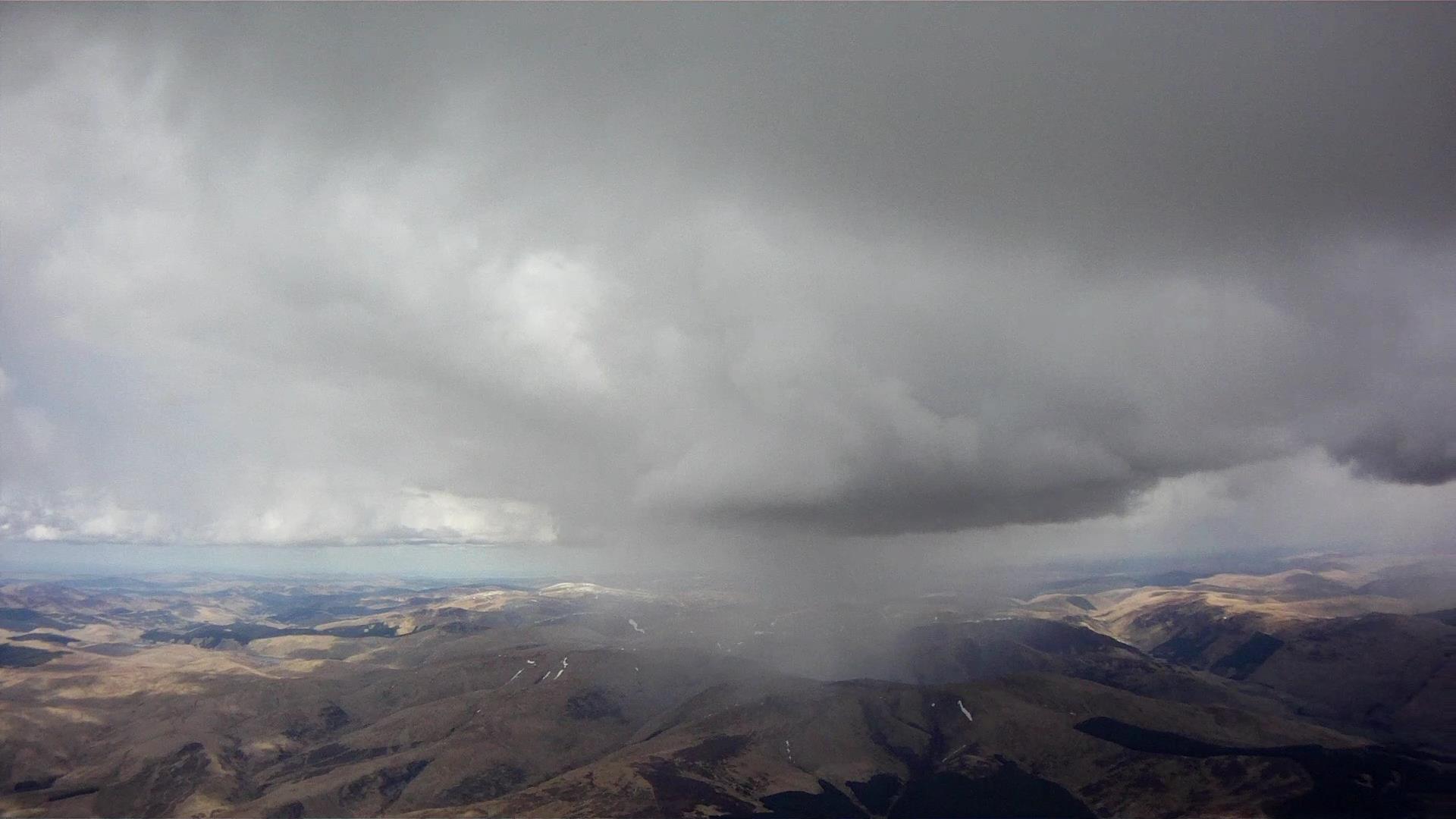 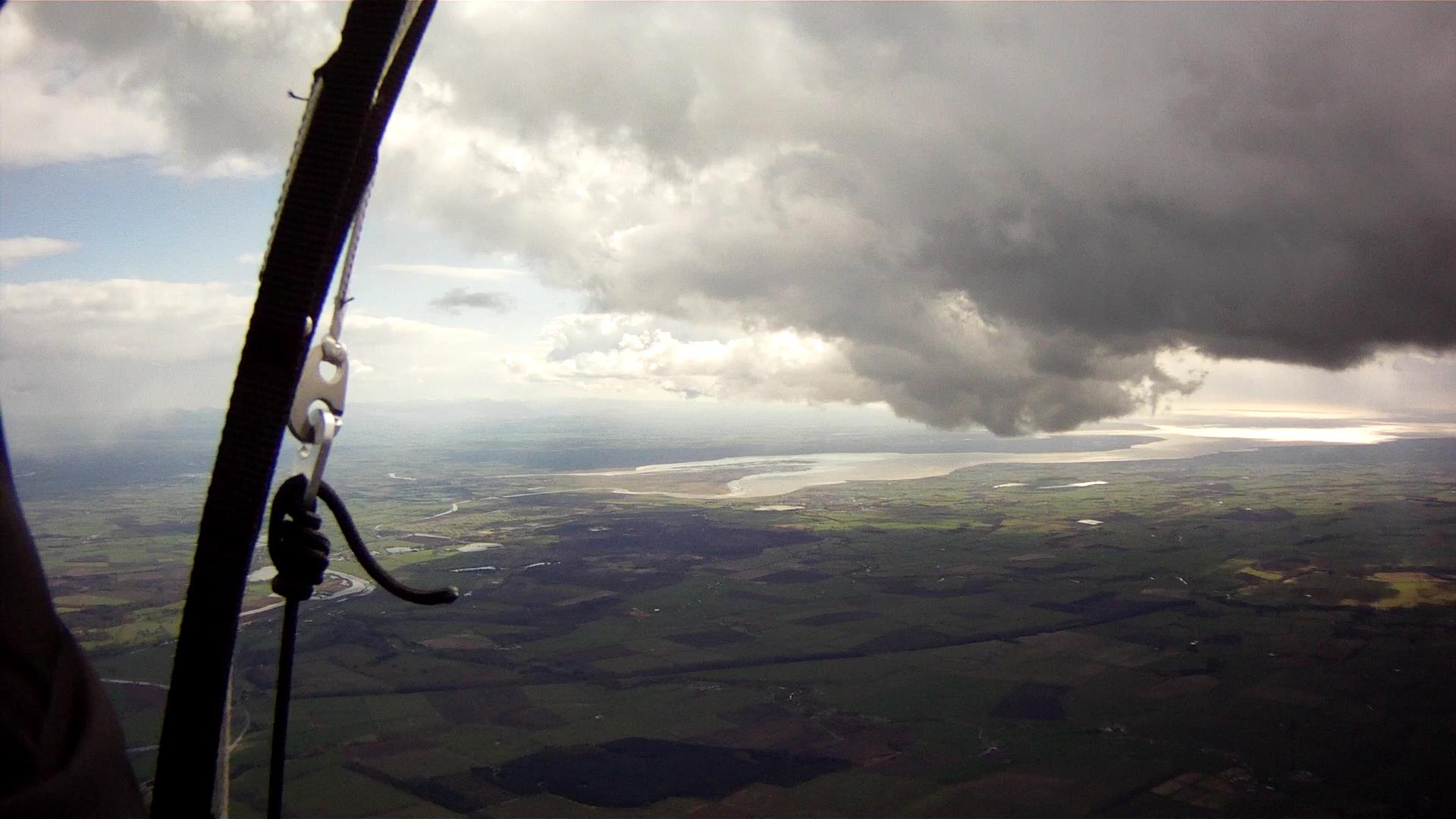 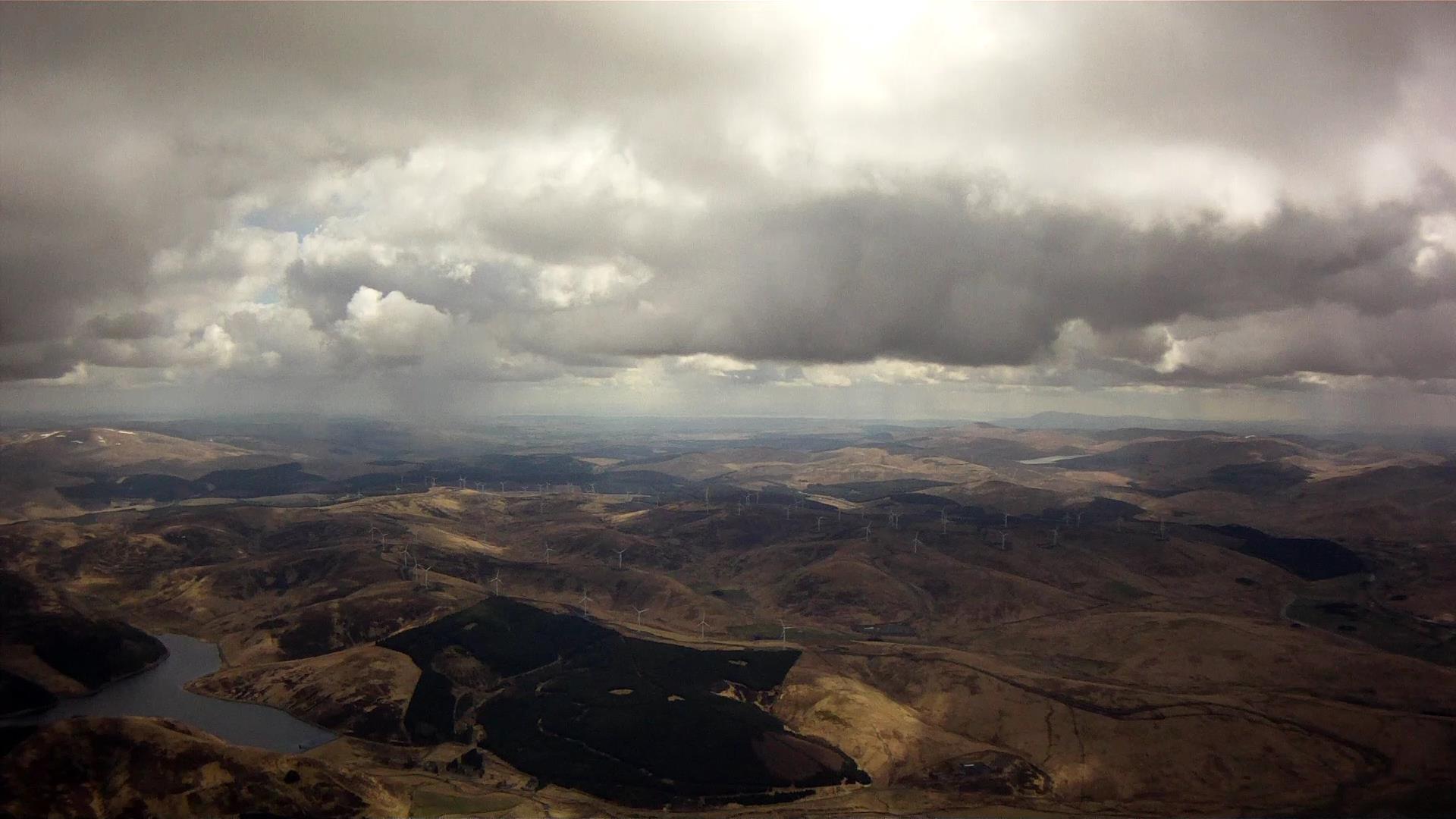 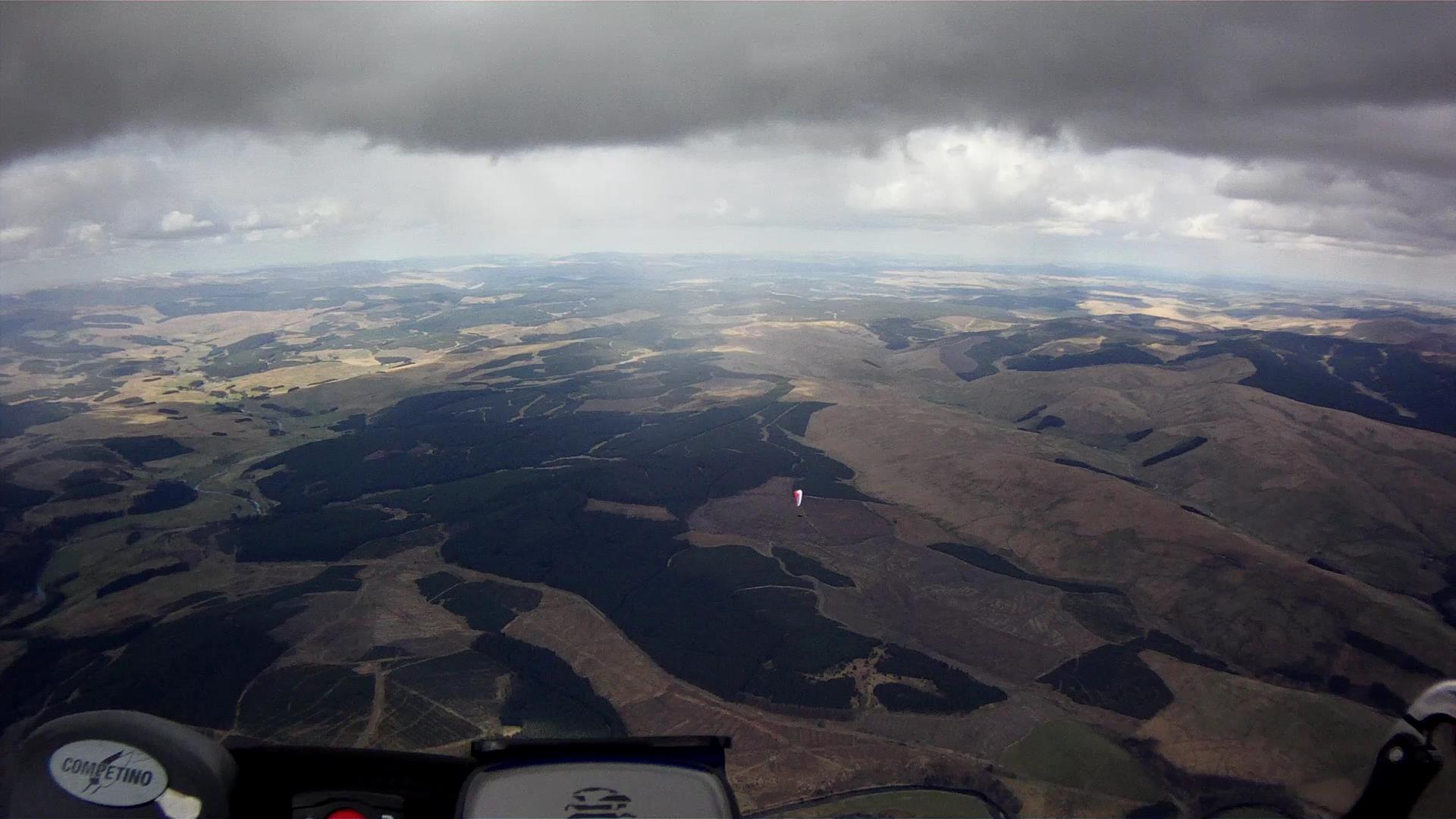 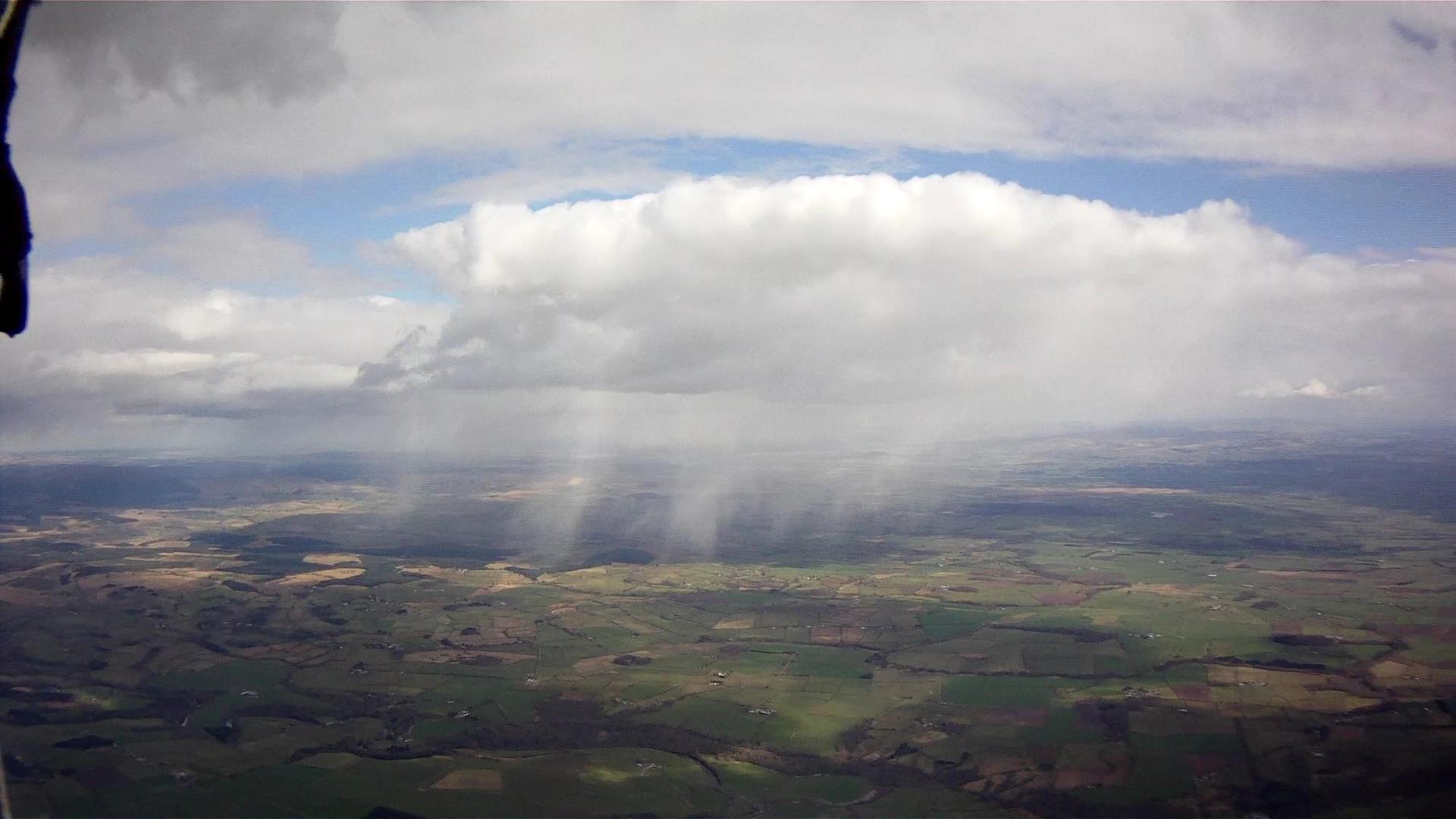 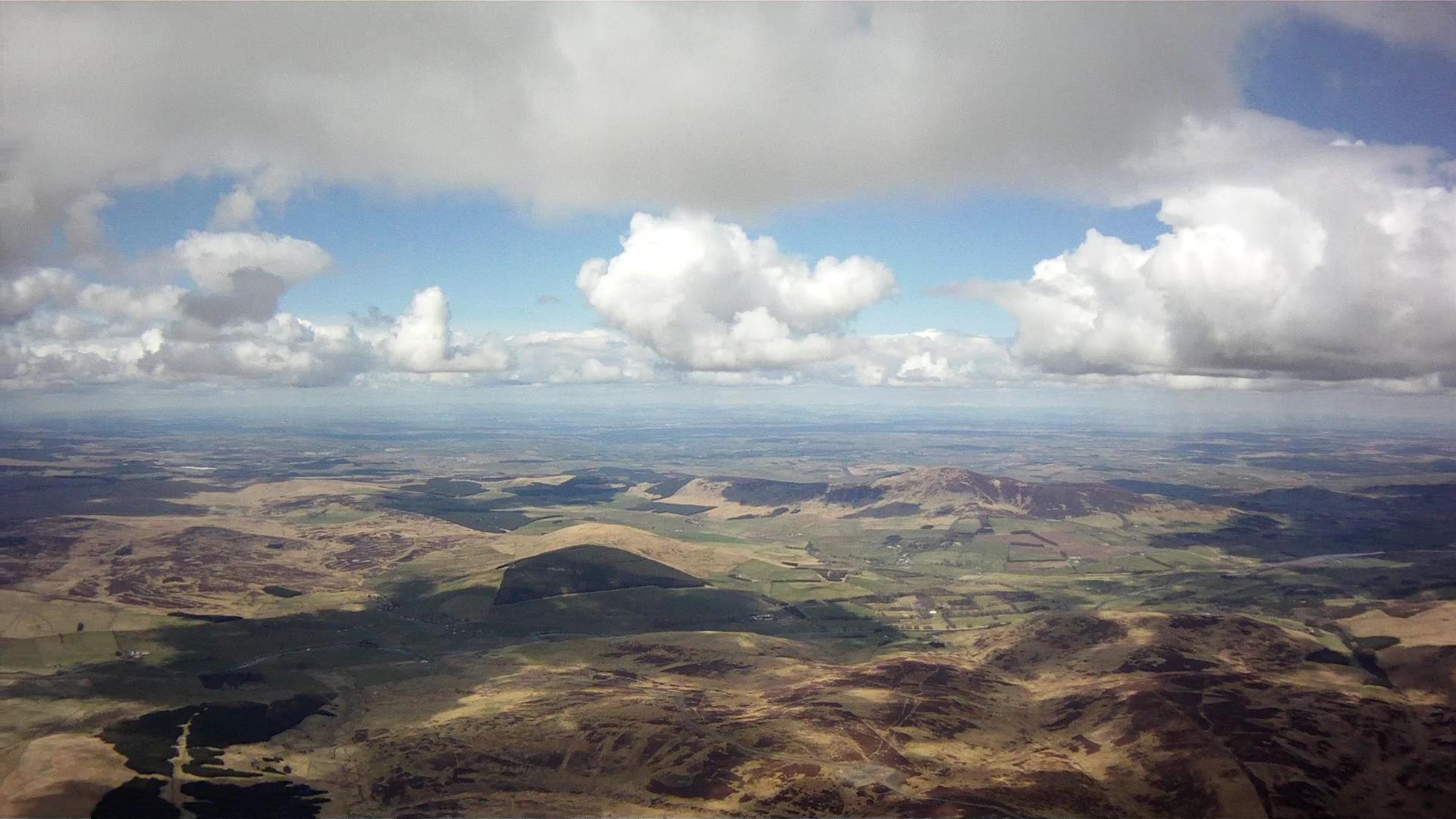 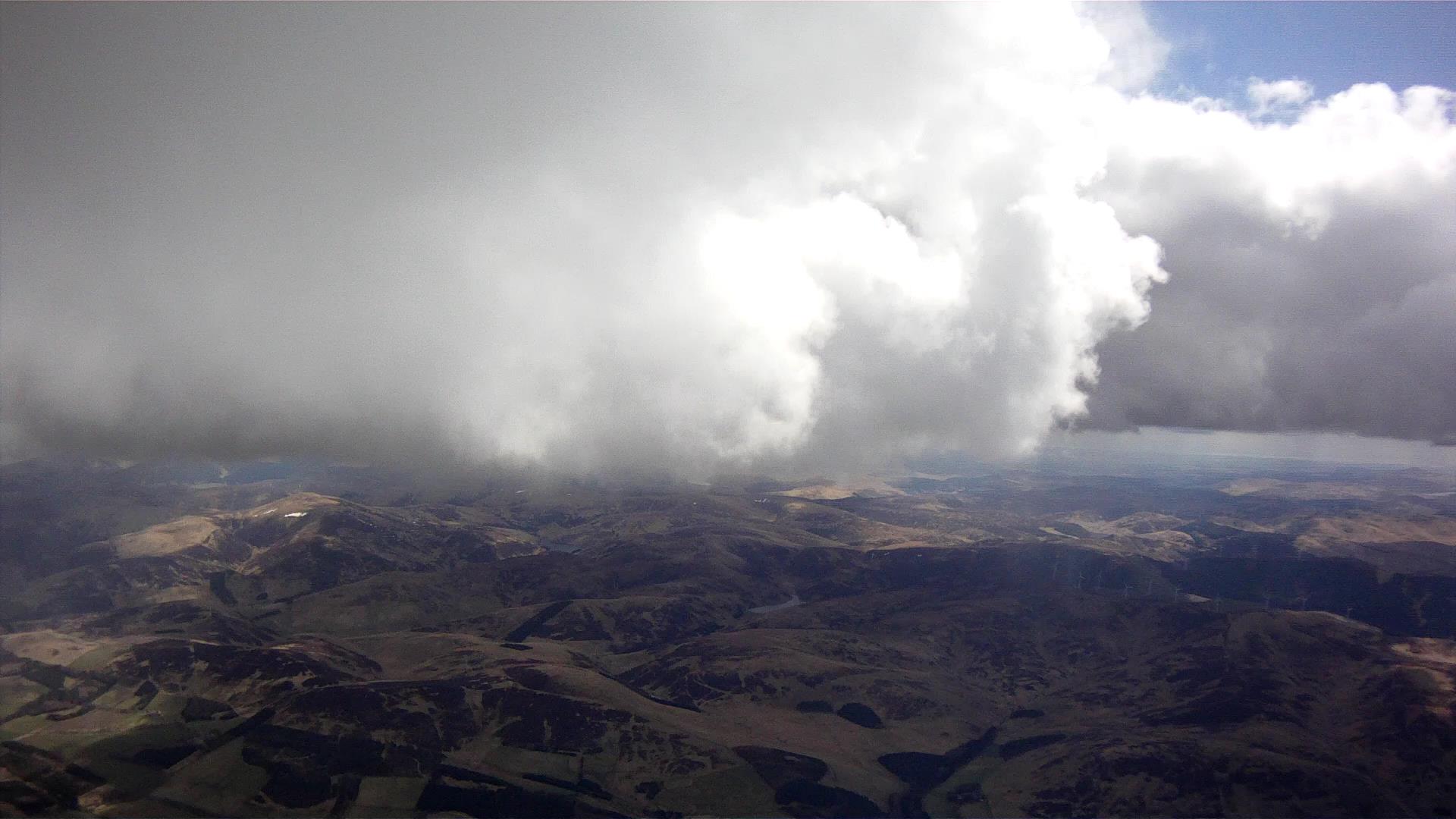 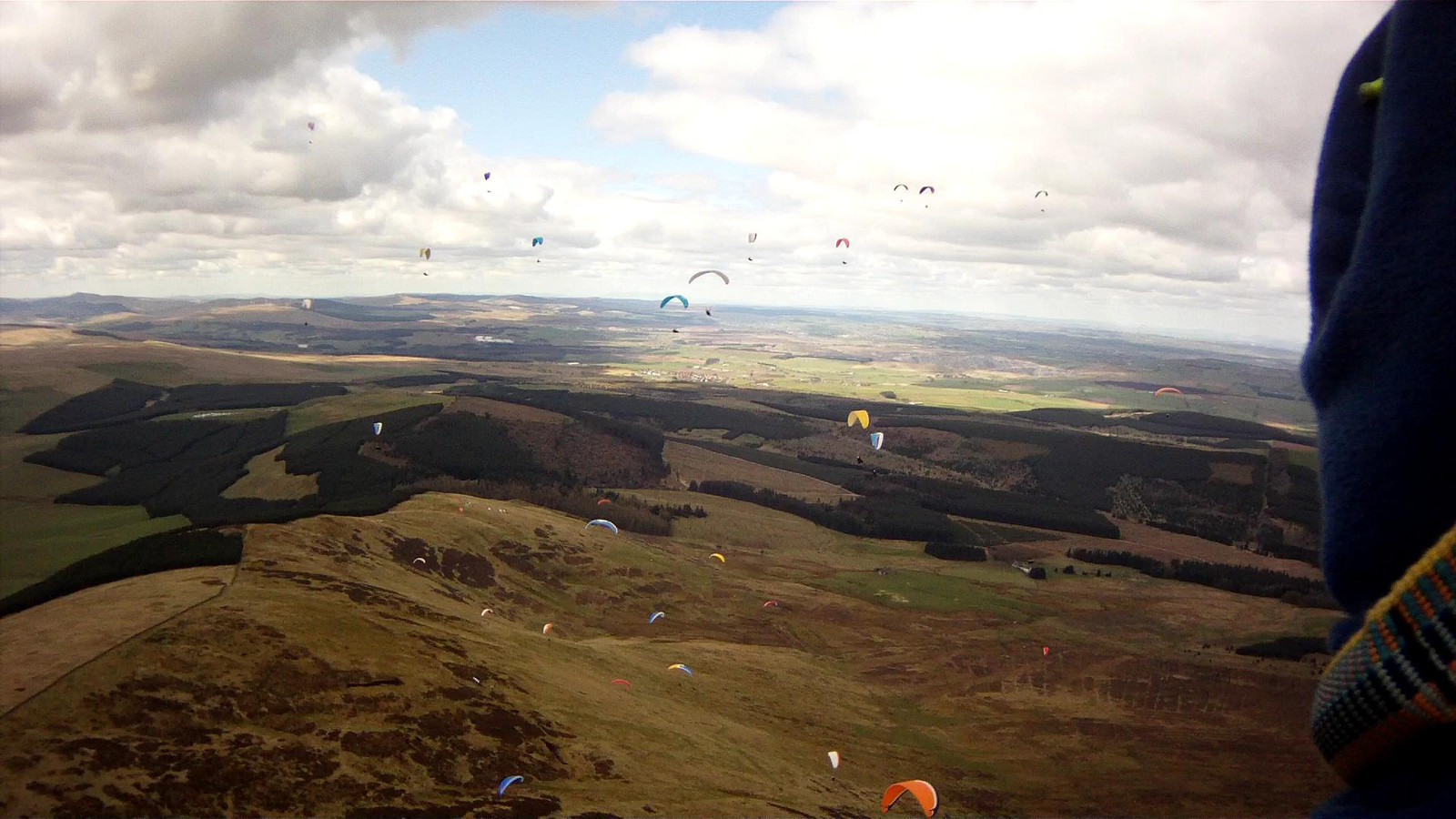 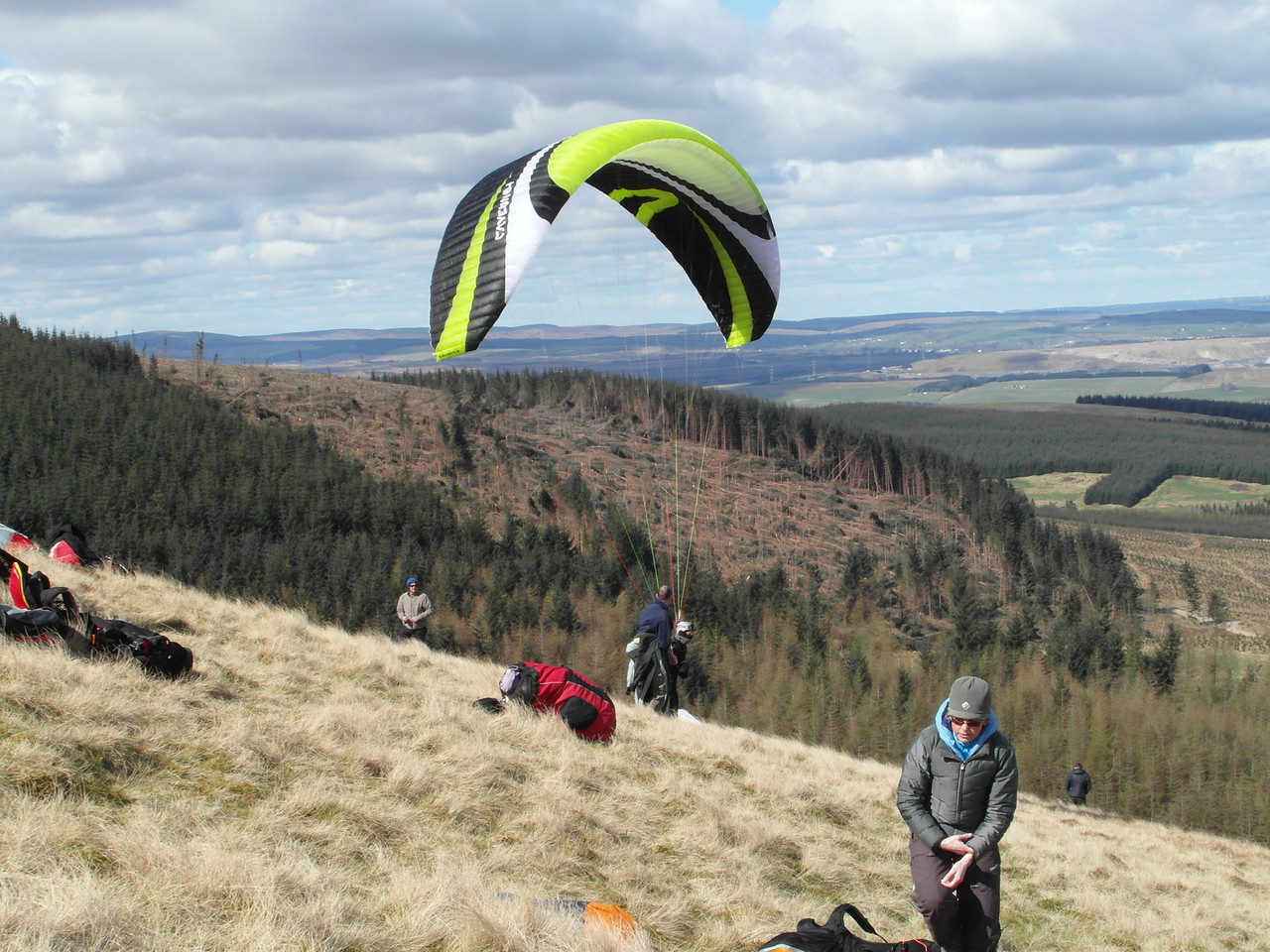 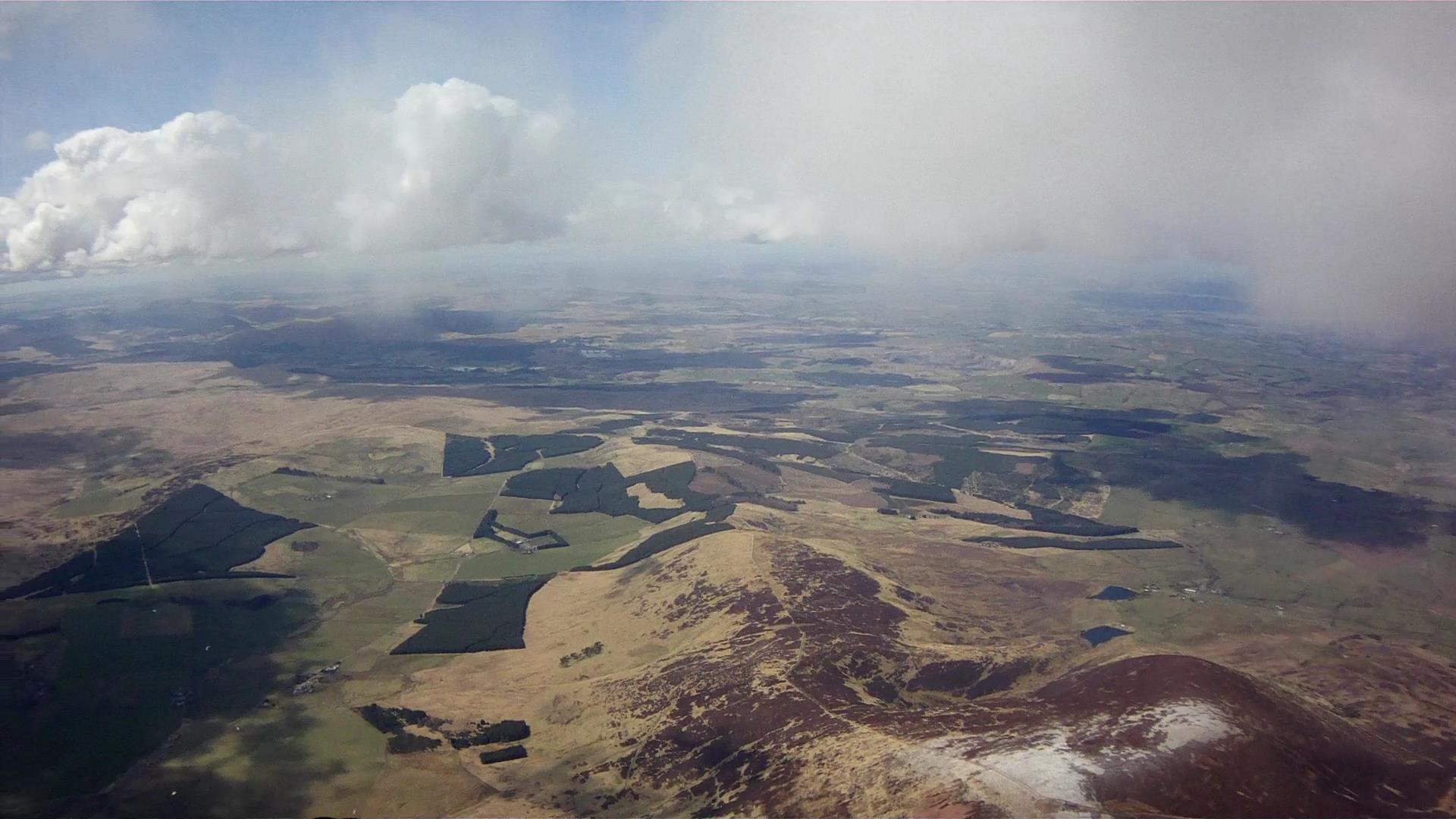 Sron a Gharbh Choire Bhig (HRA)
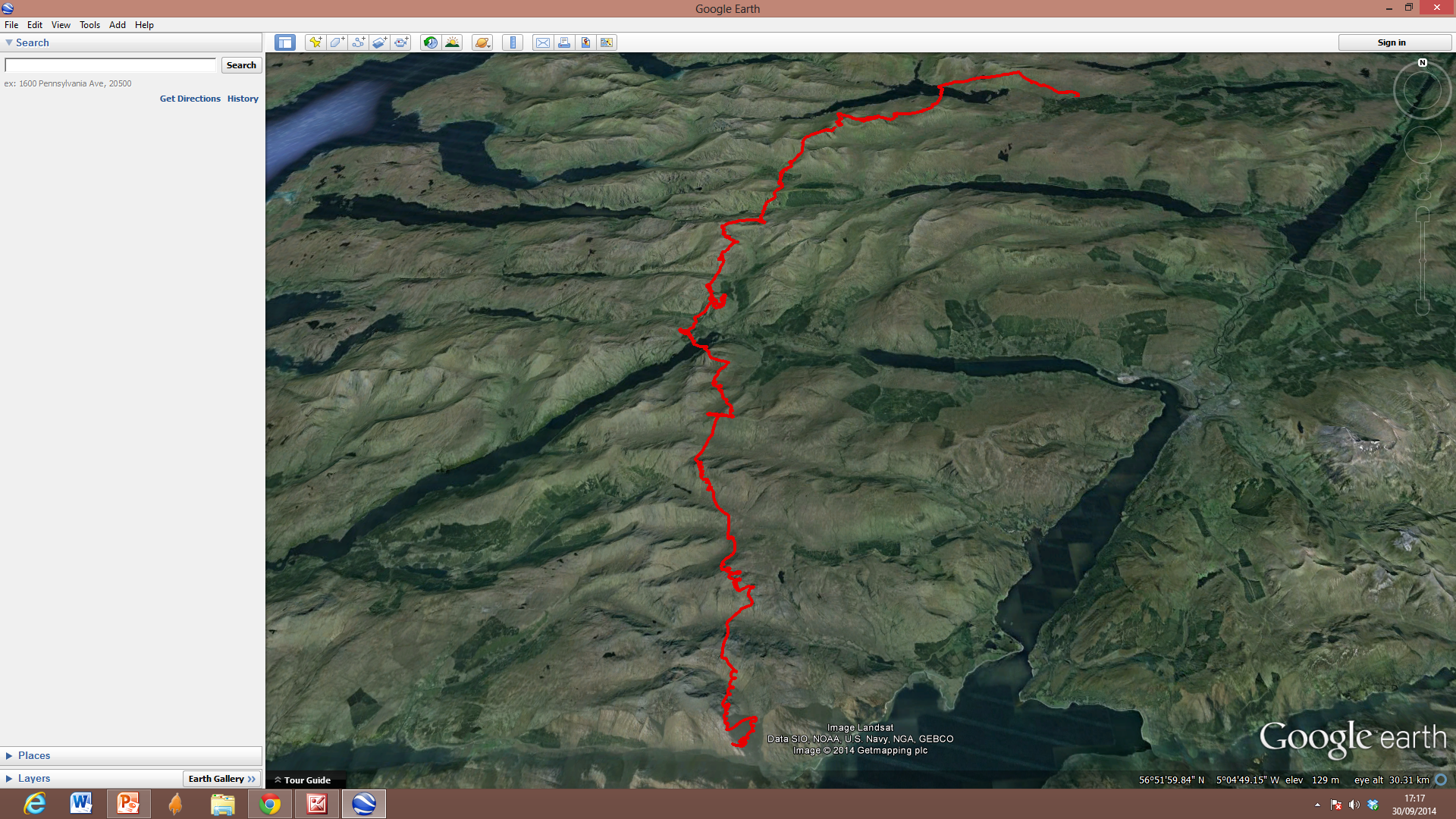 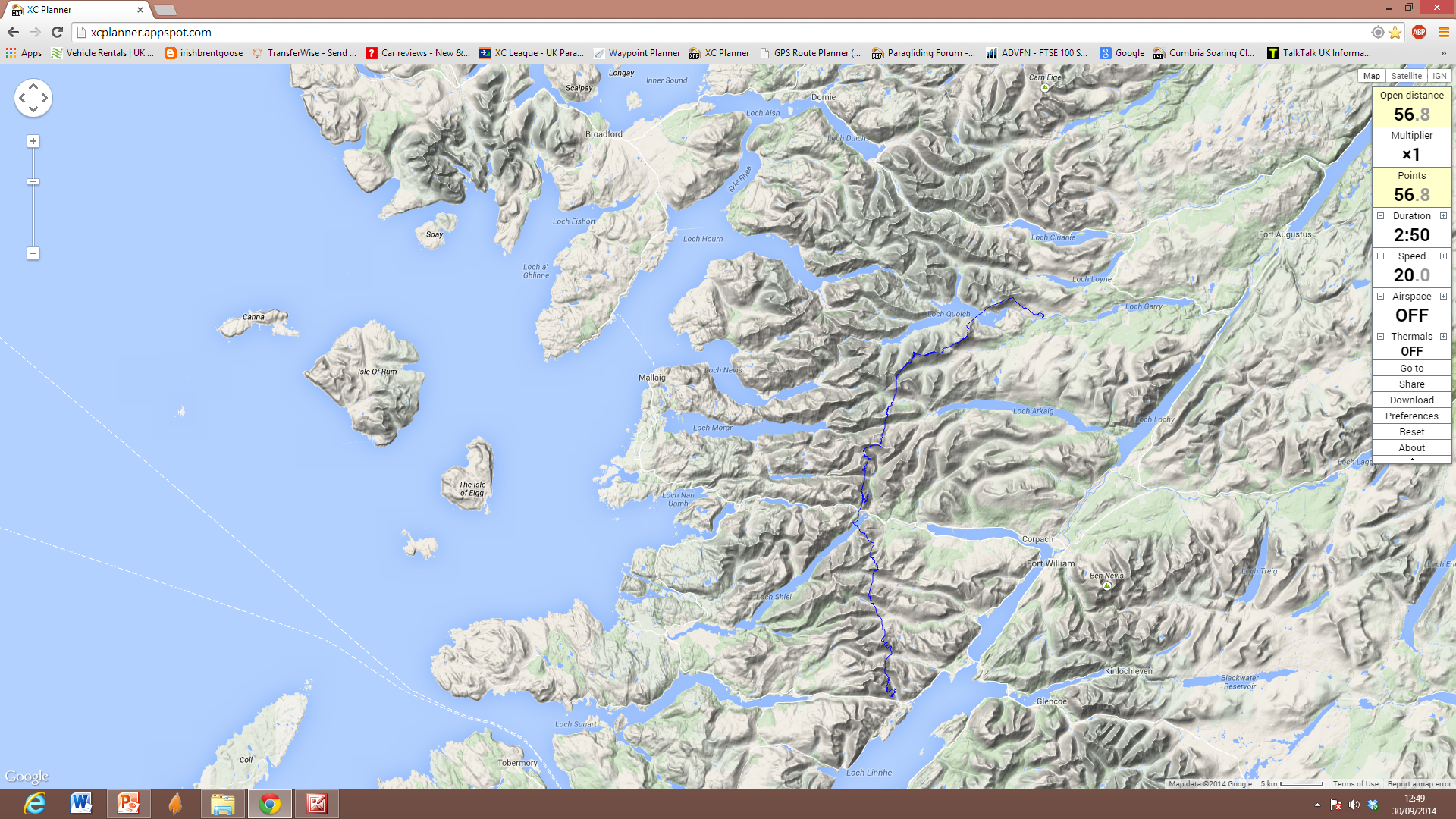 Sron a Gharbh Choire Bhig
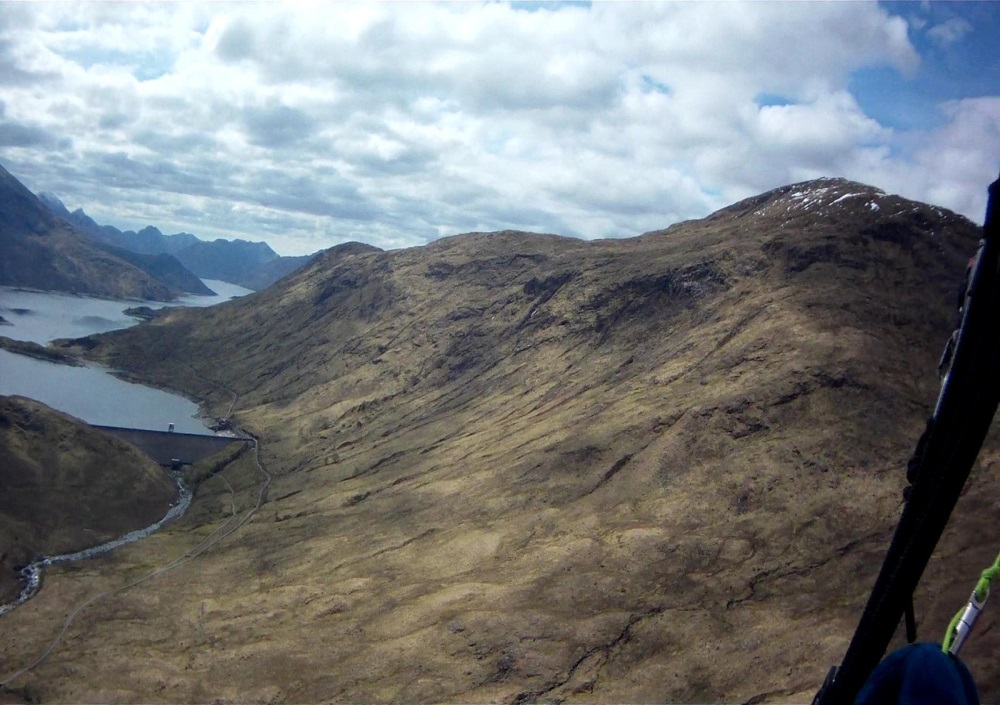 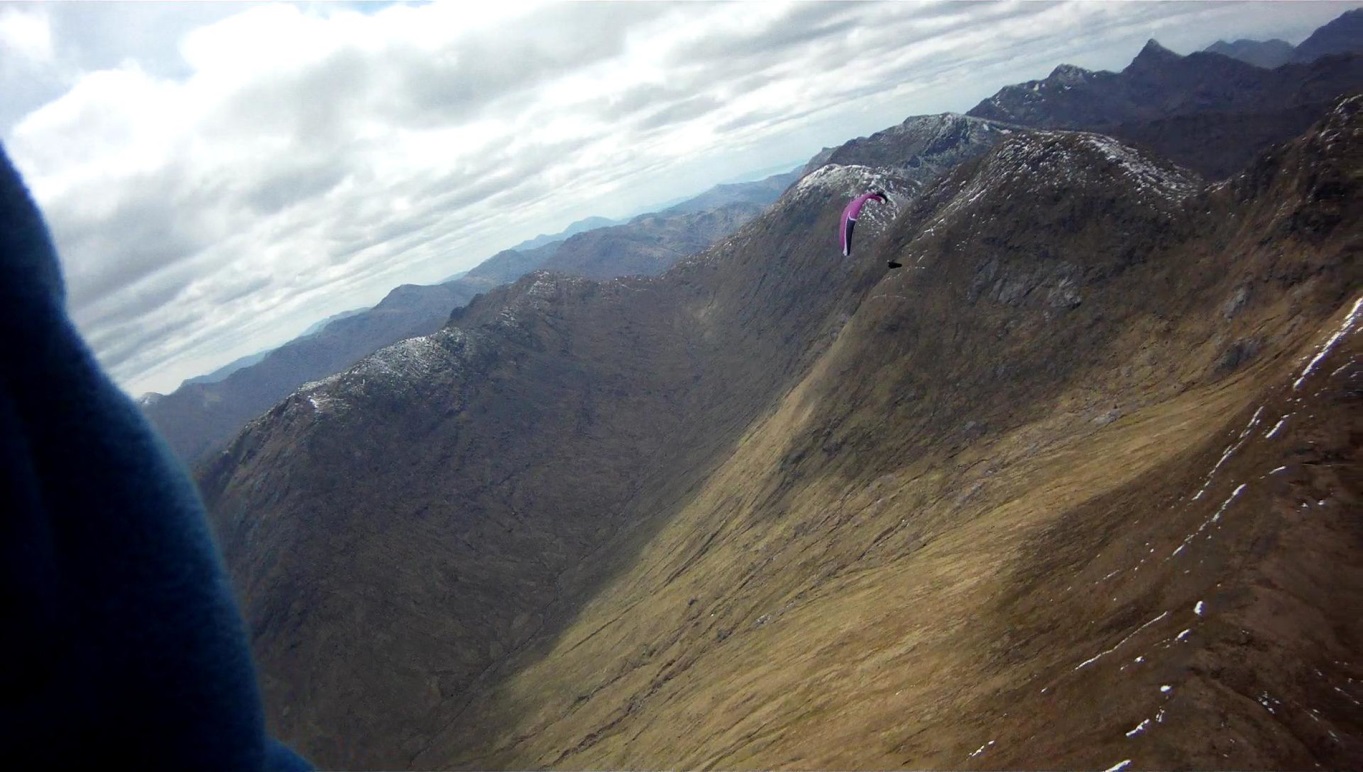 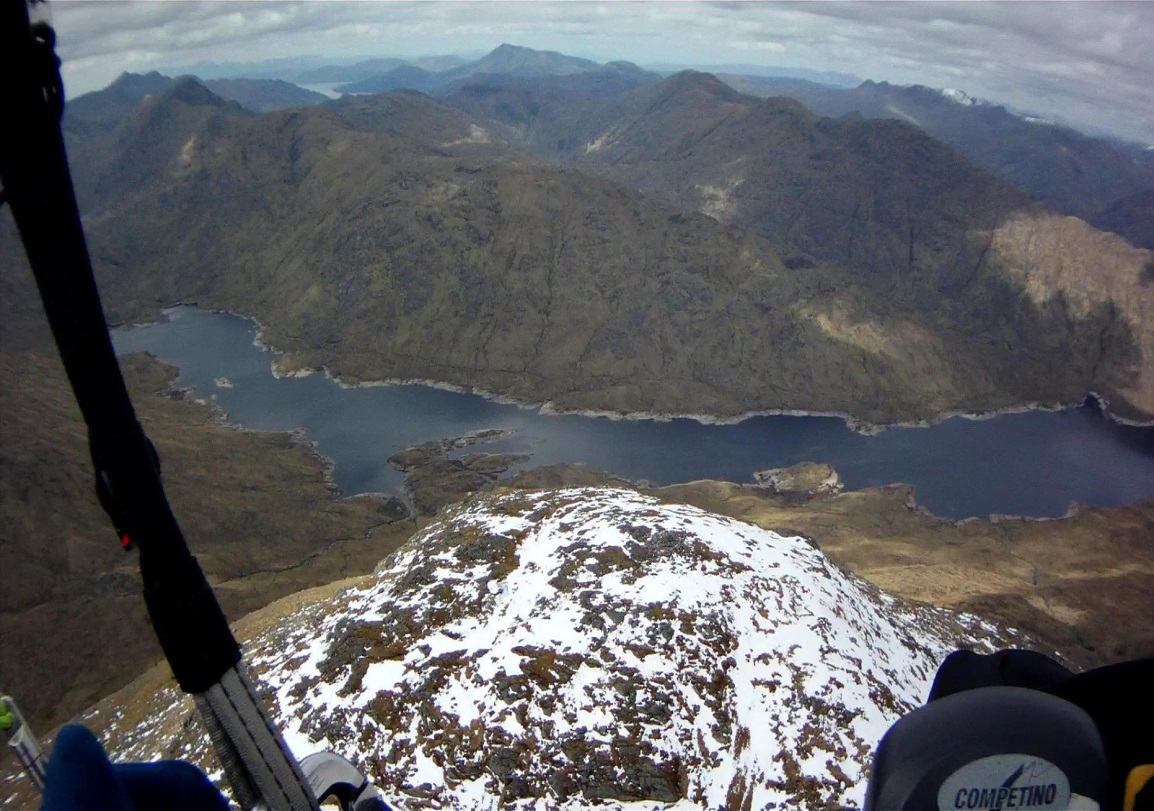 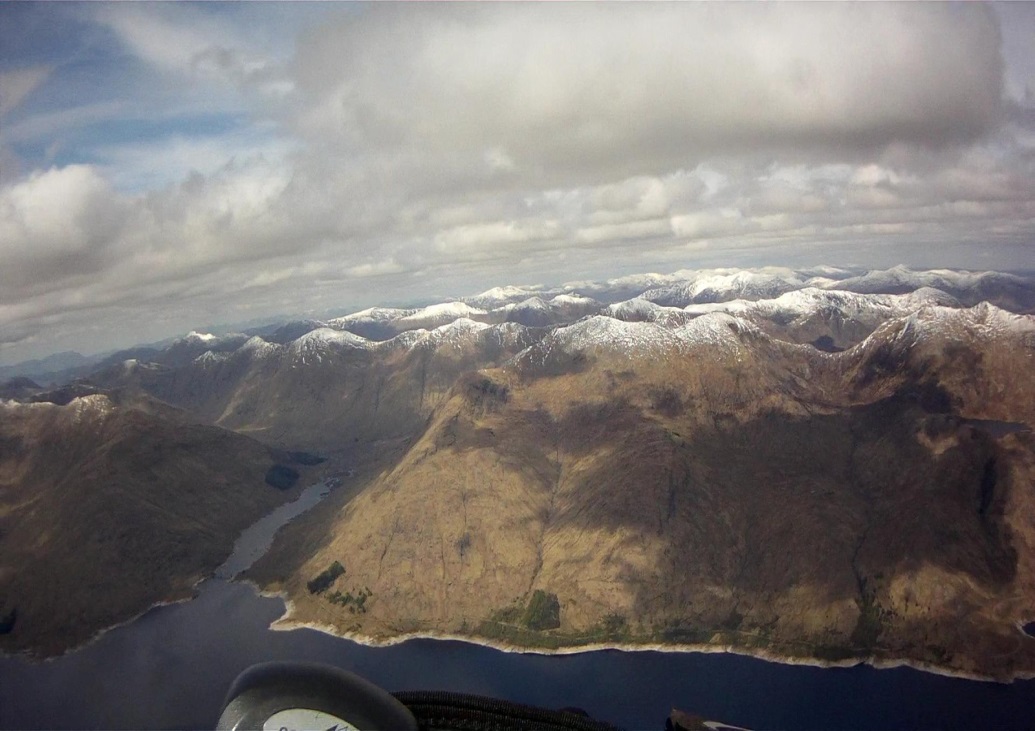 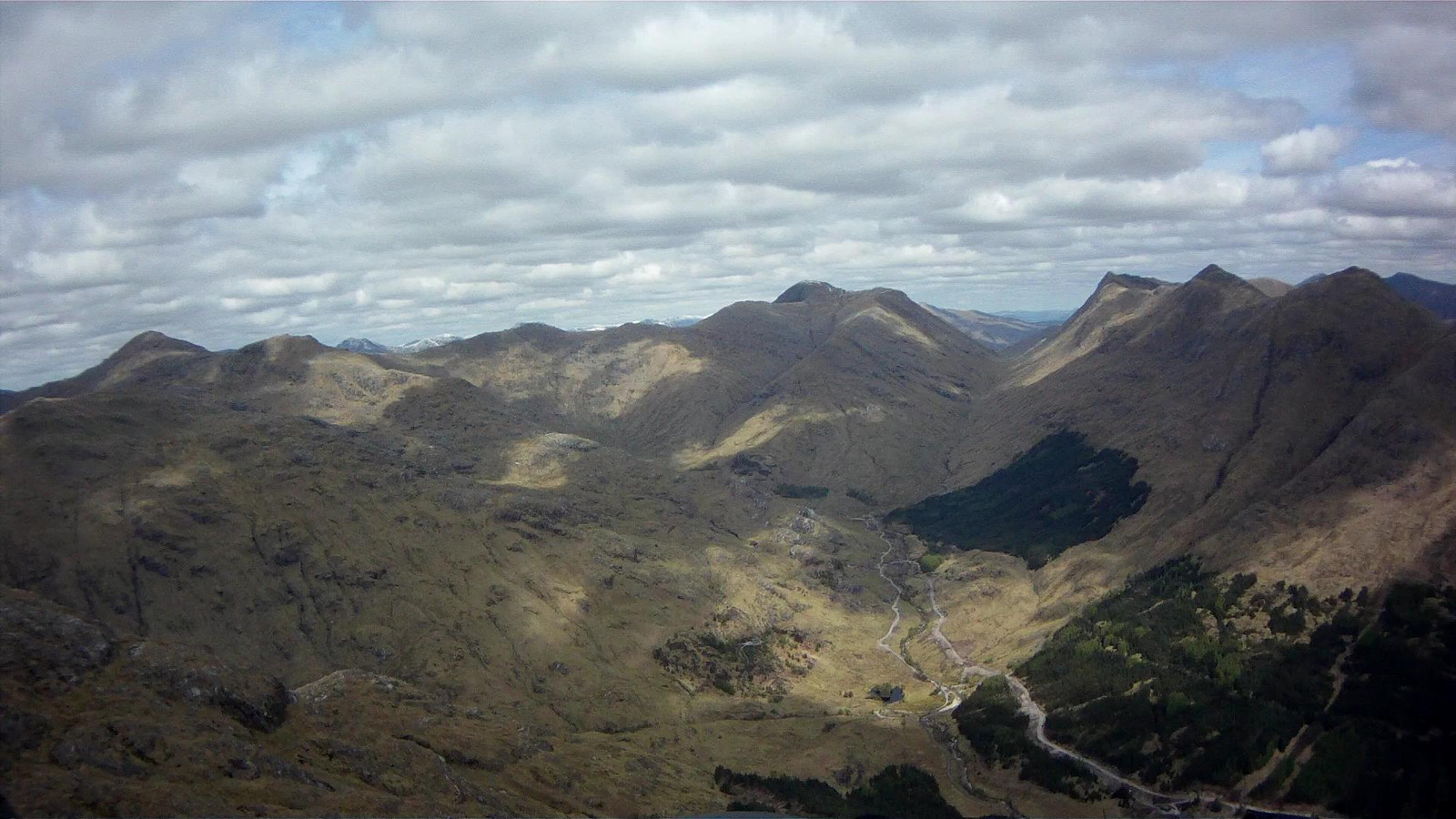 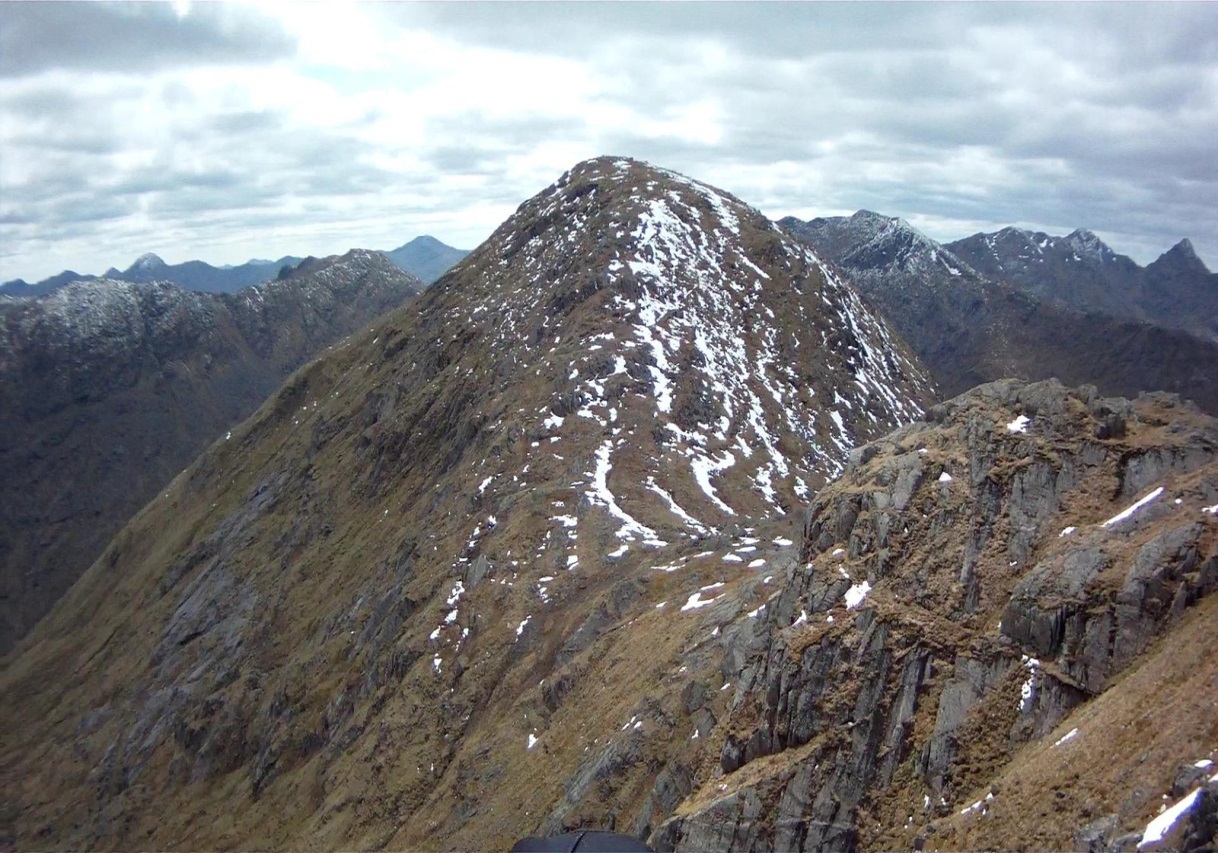 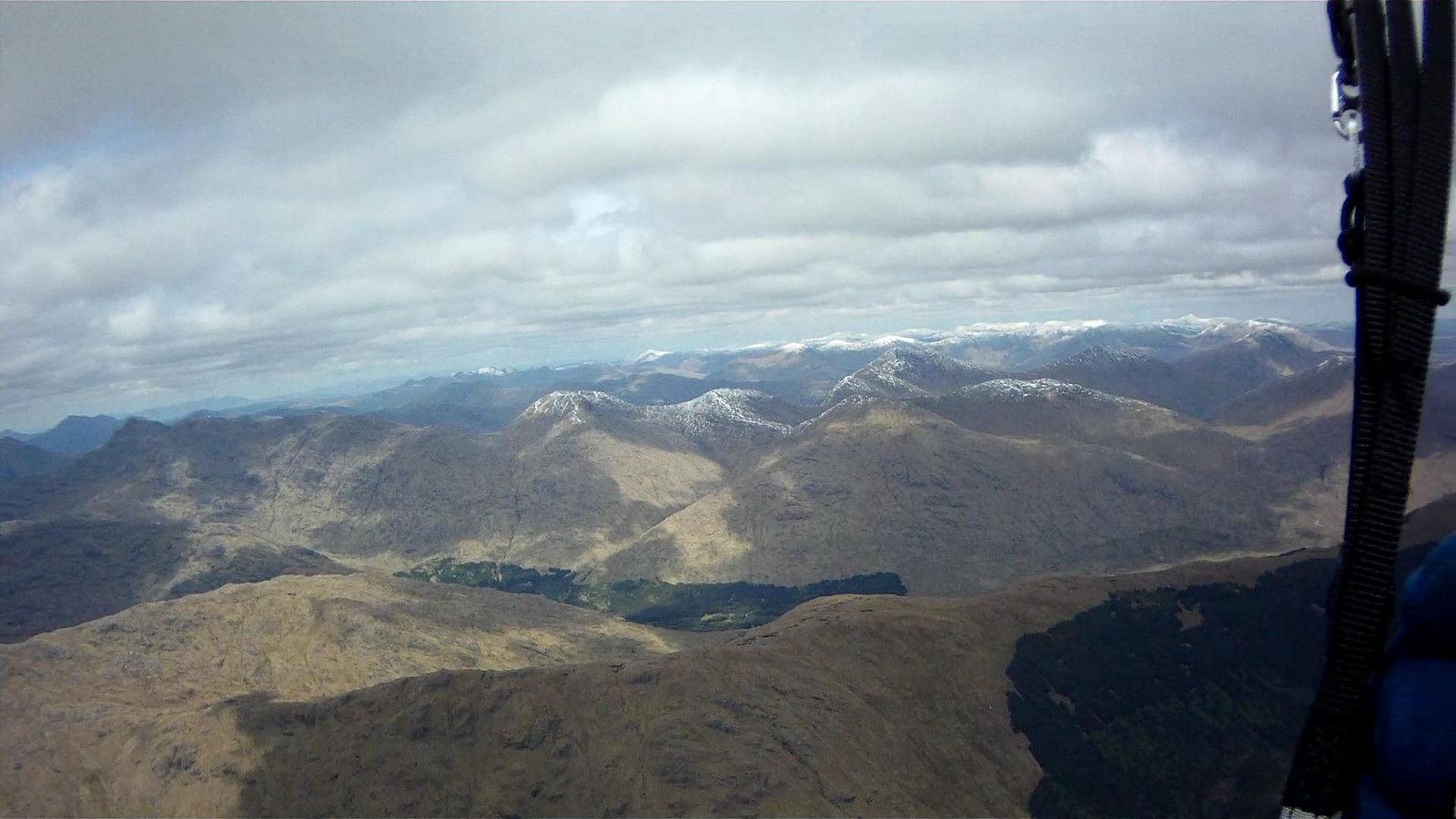 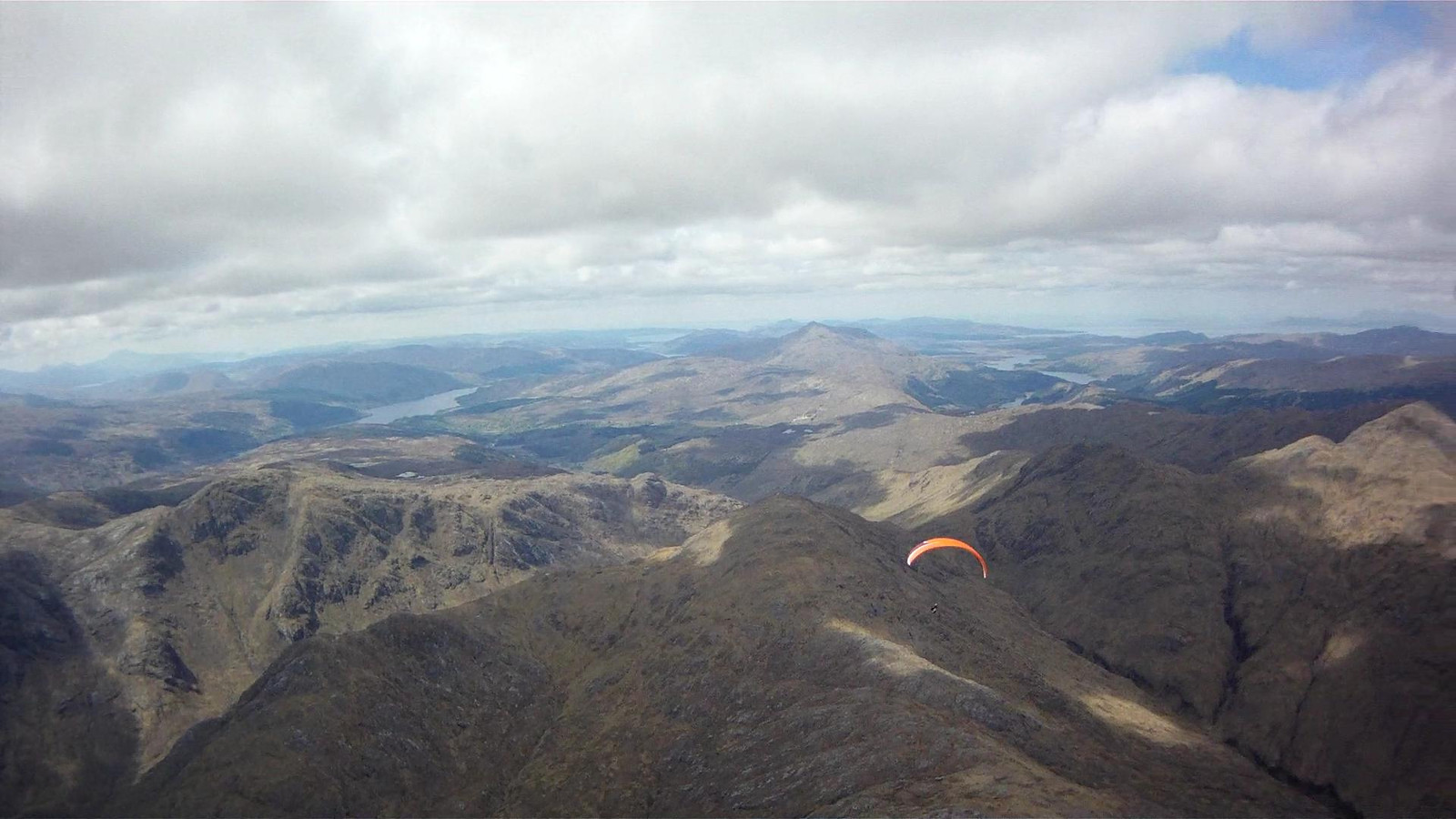 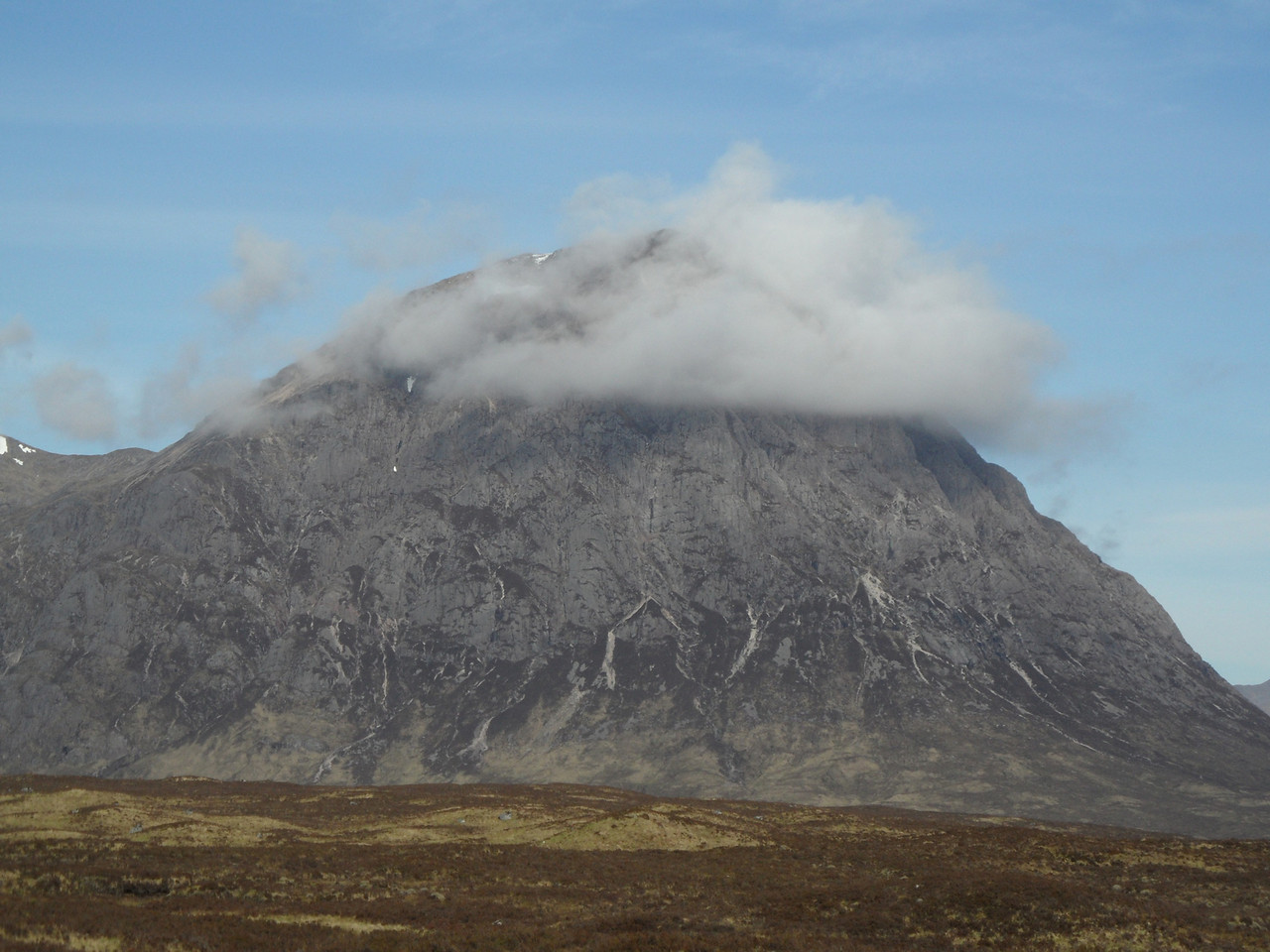 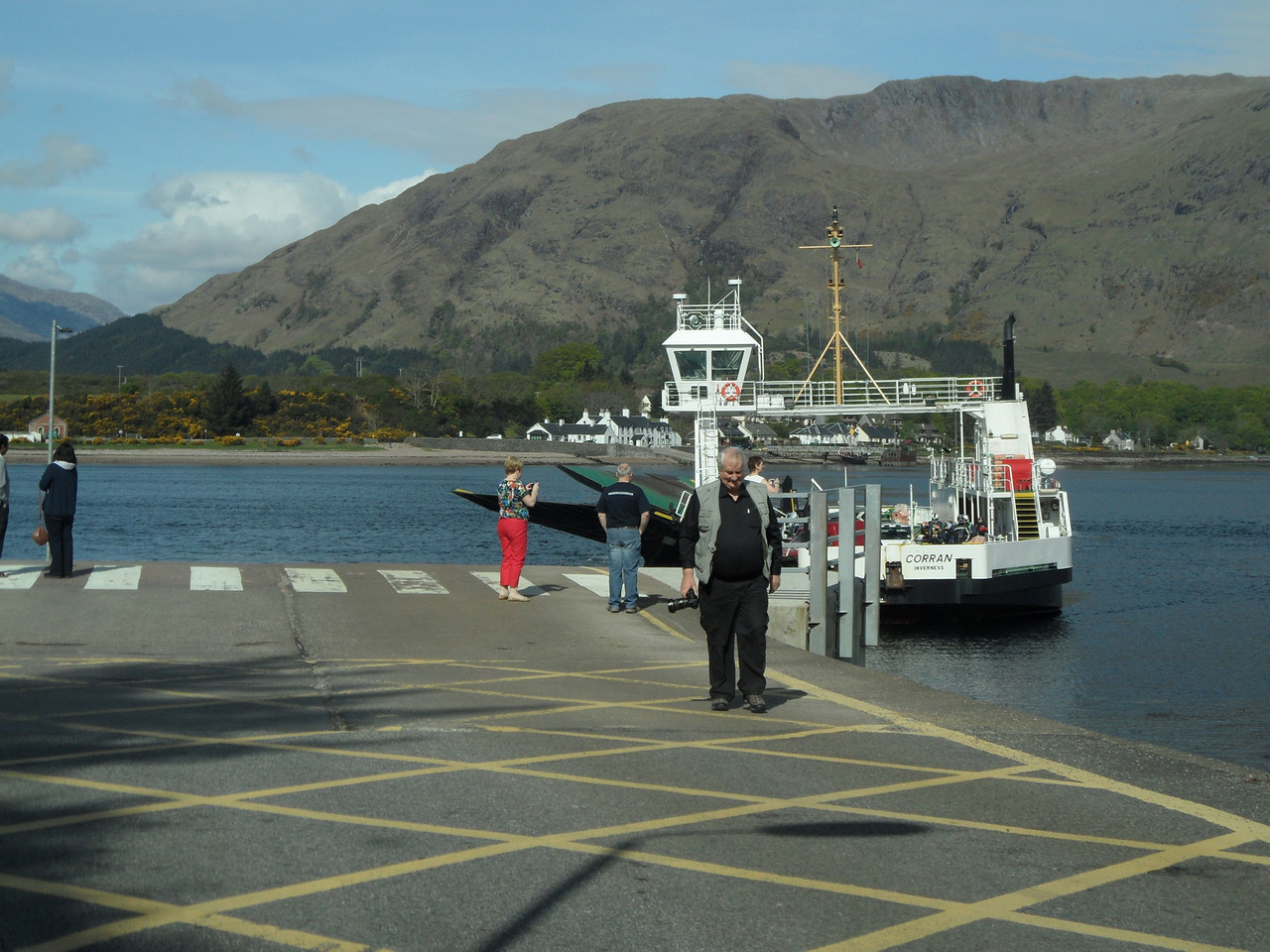 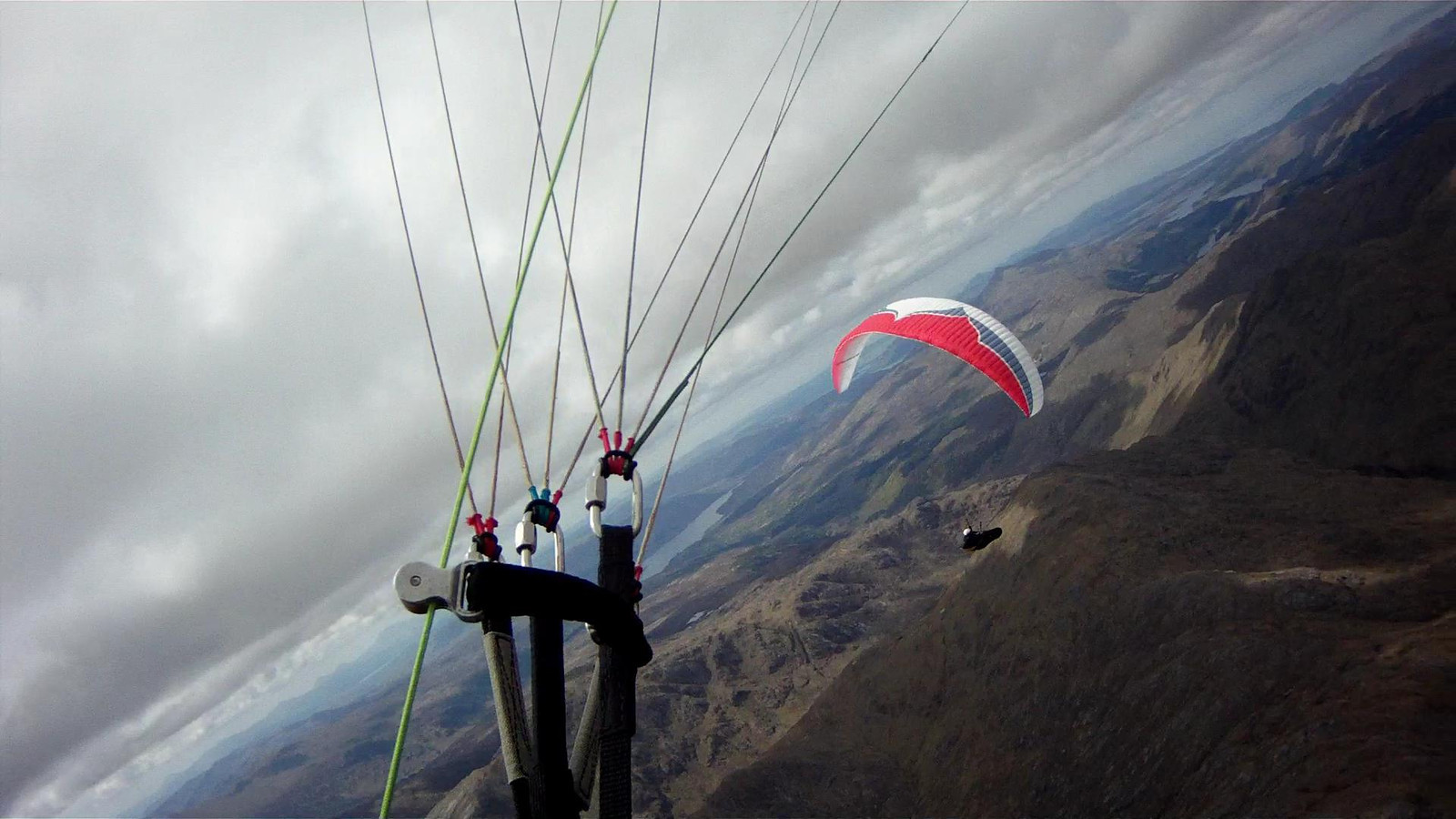 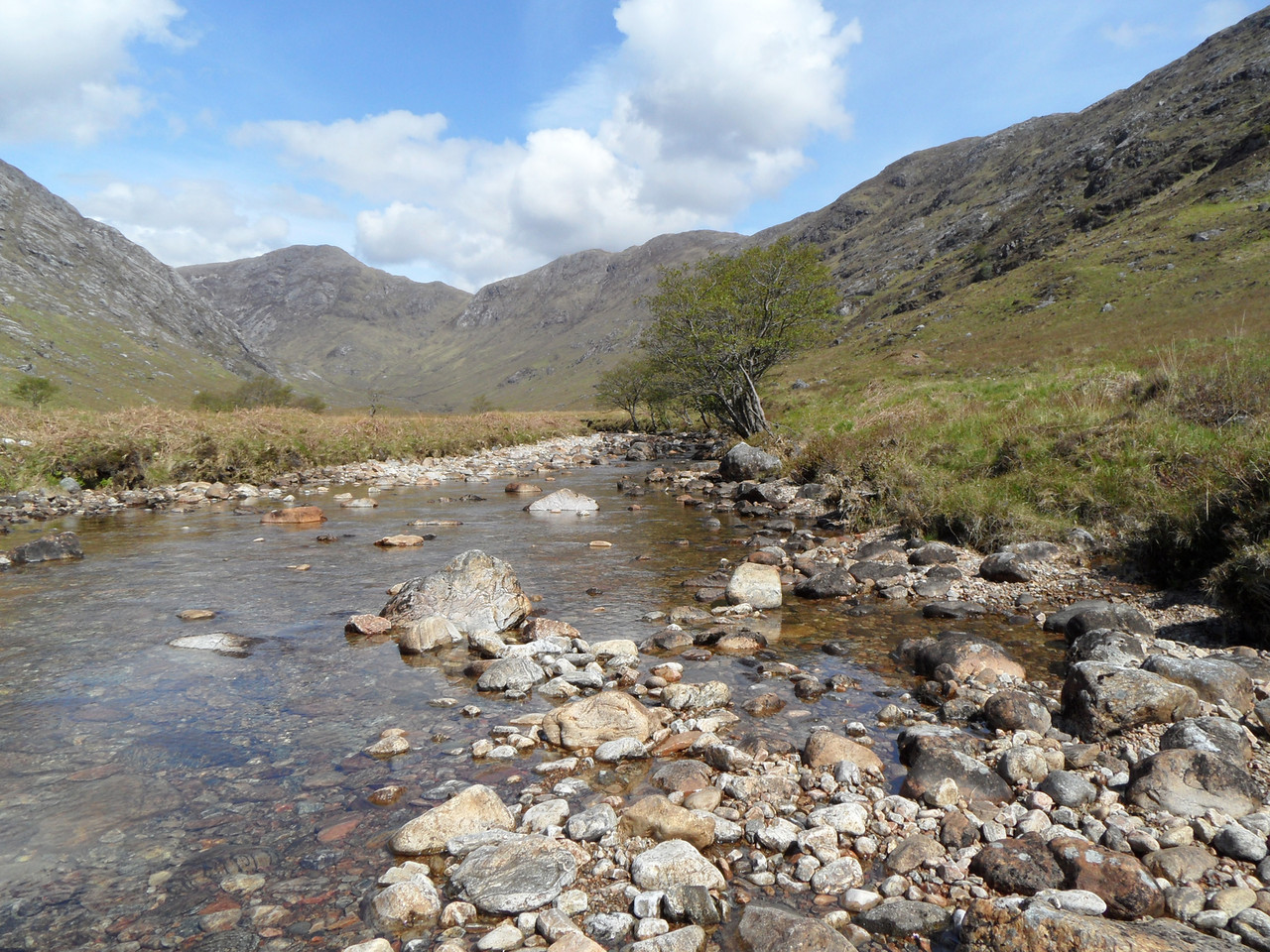 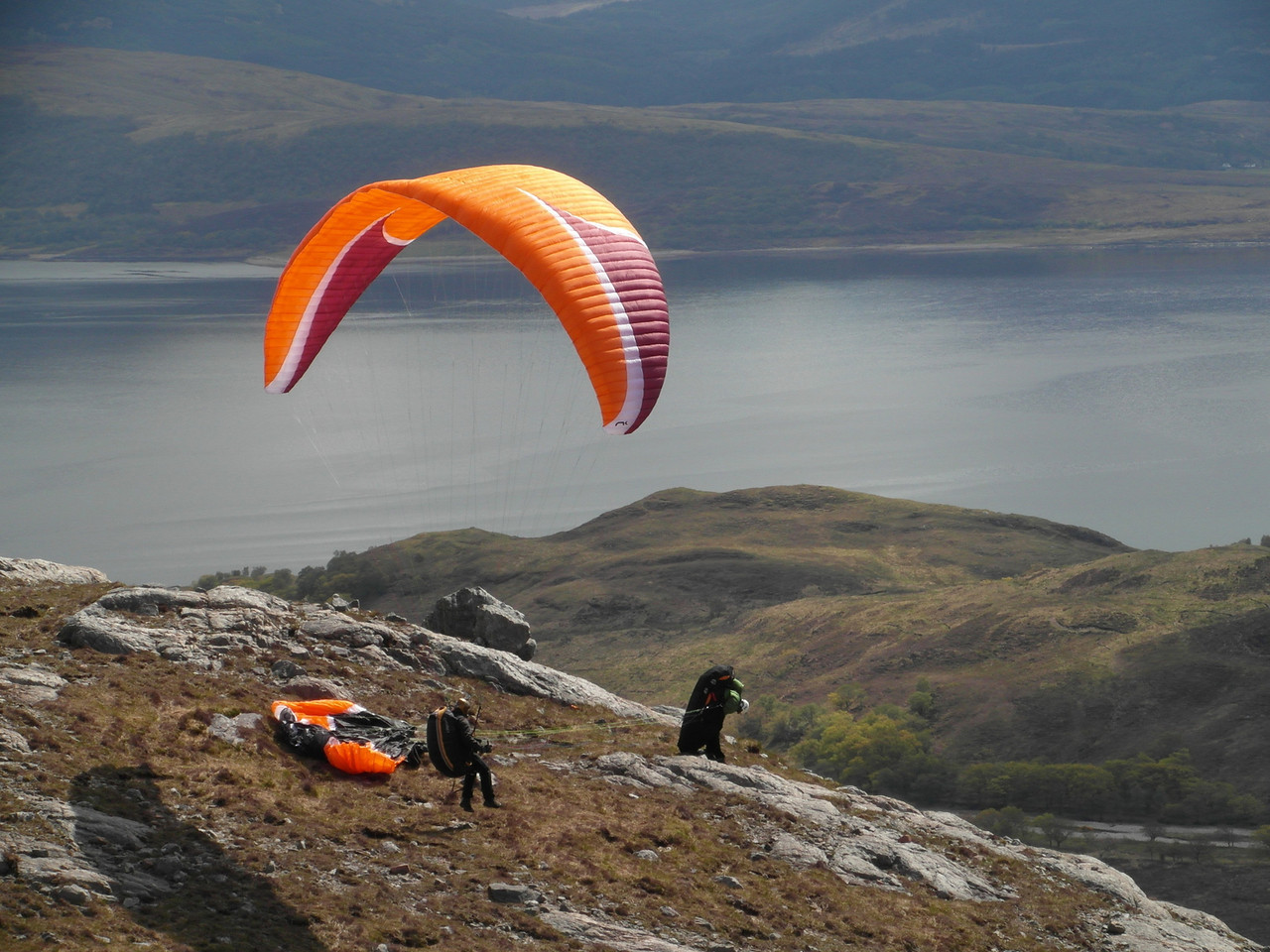 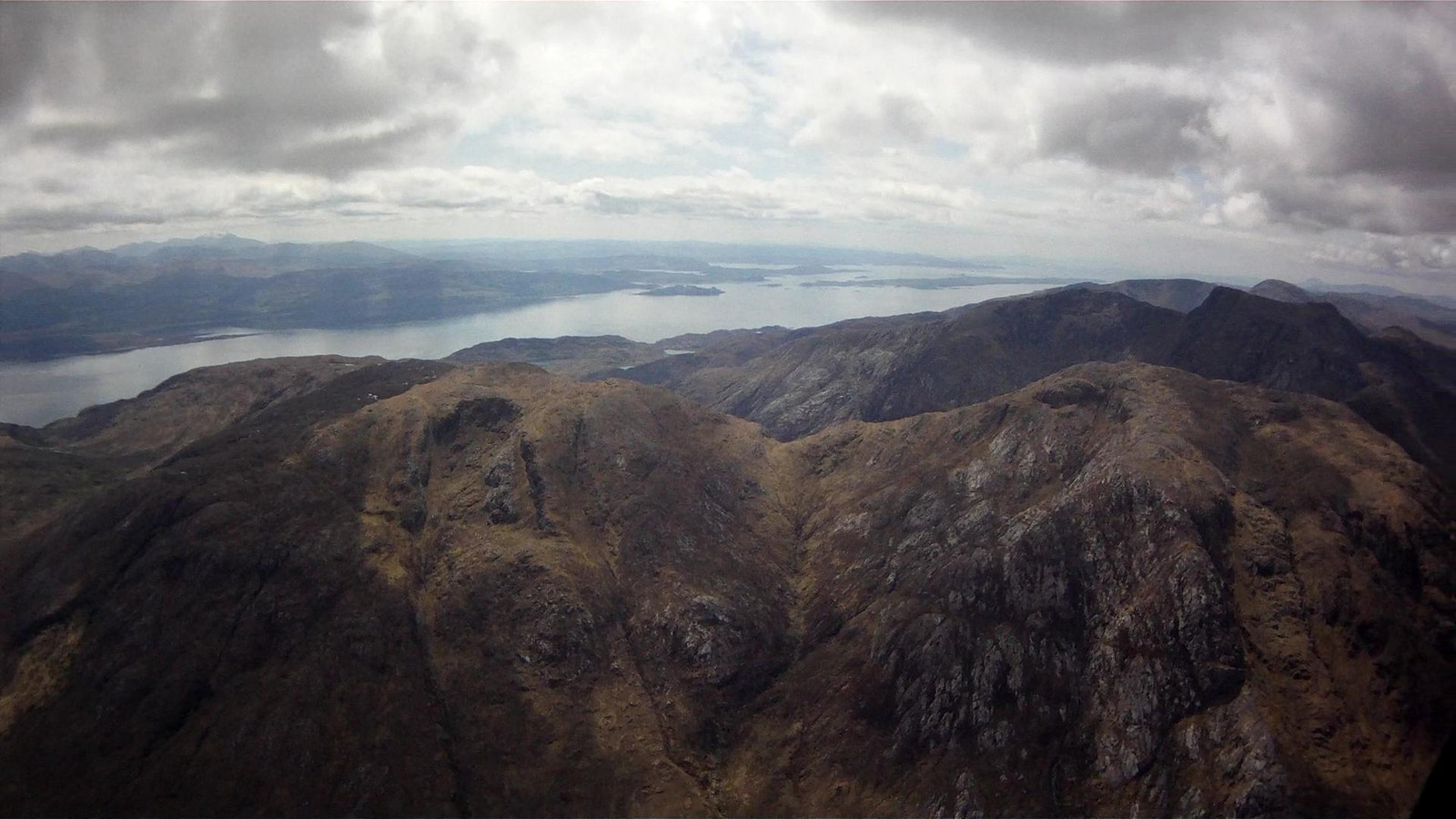 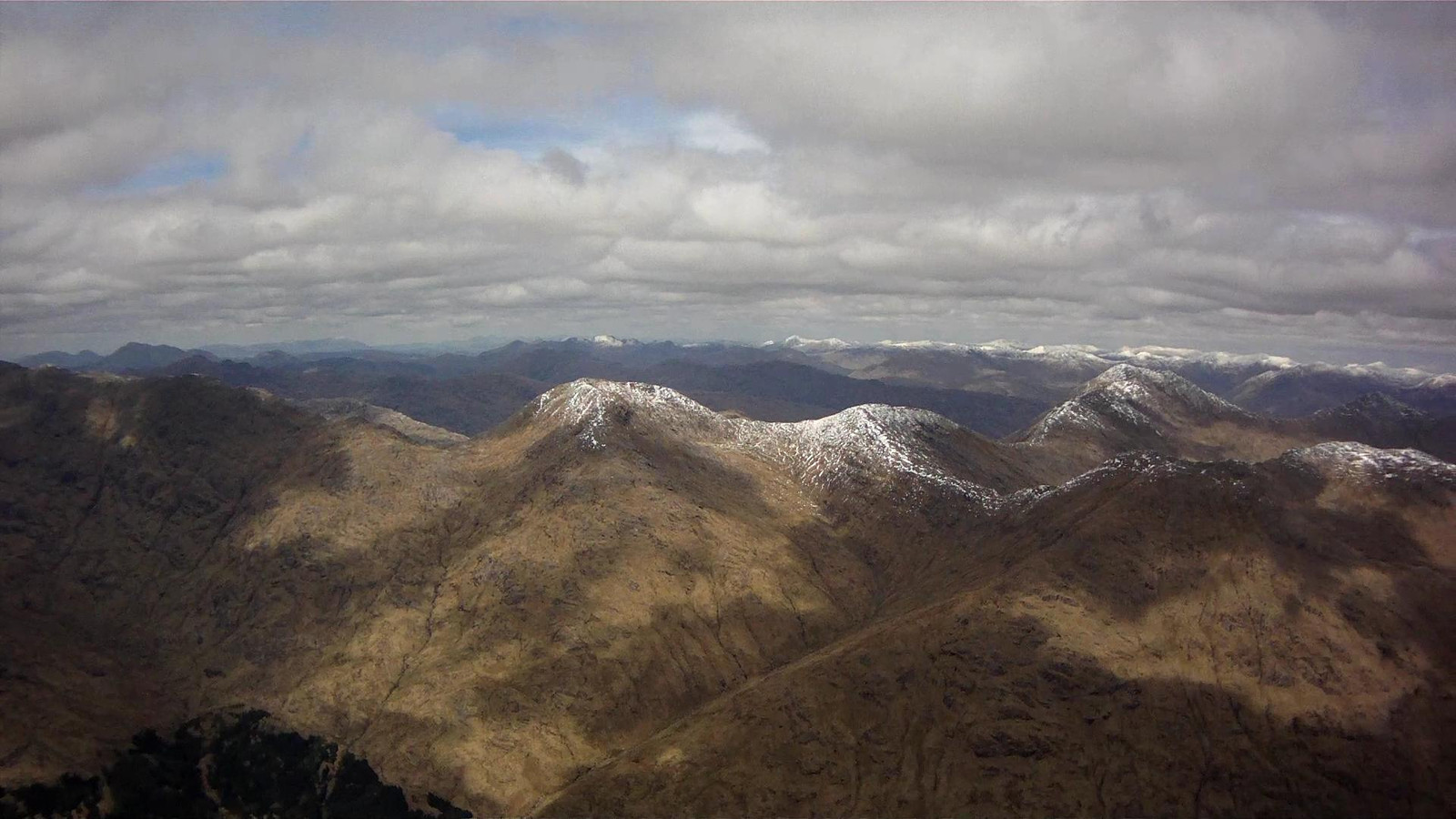 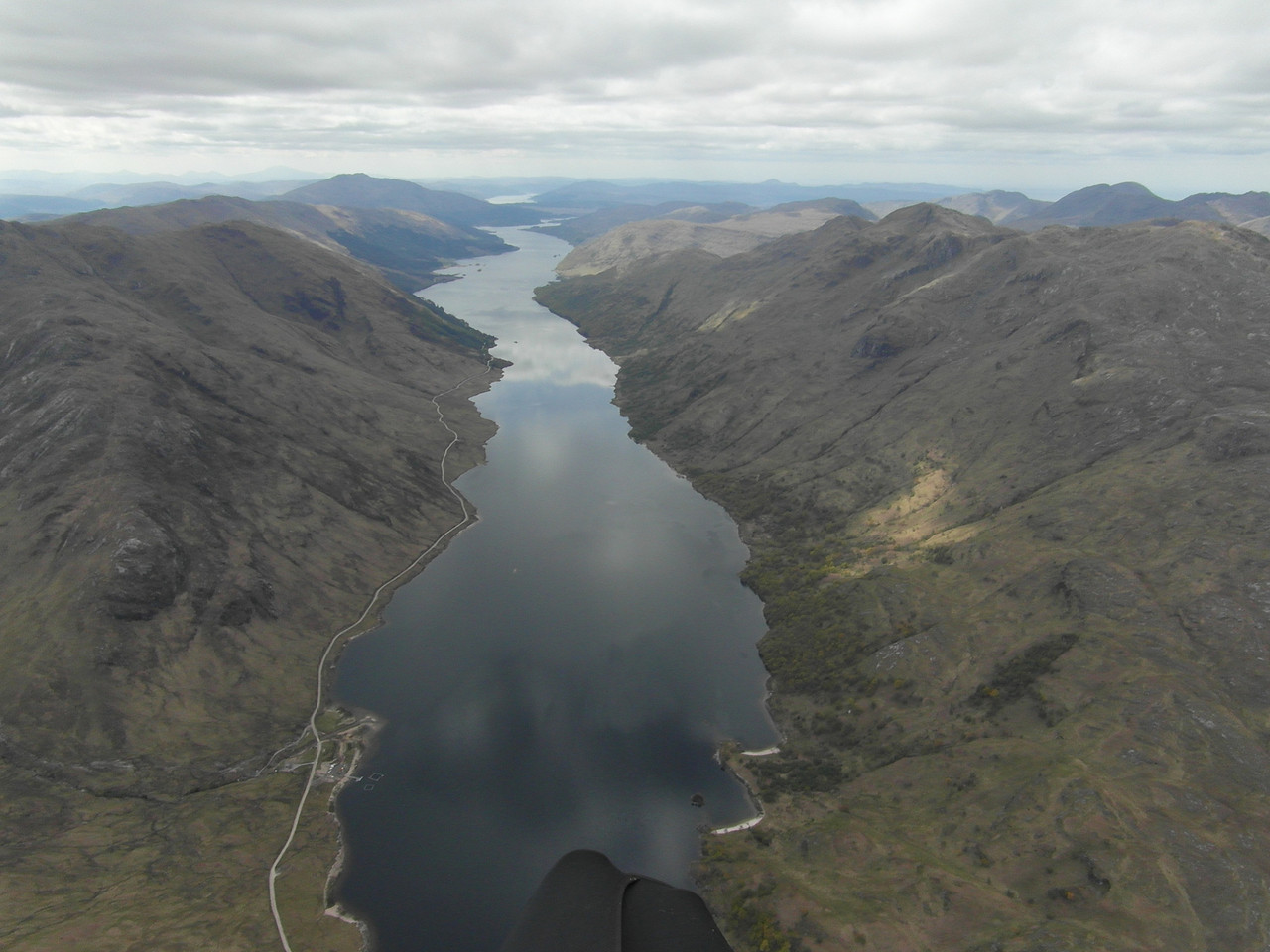 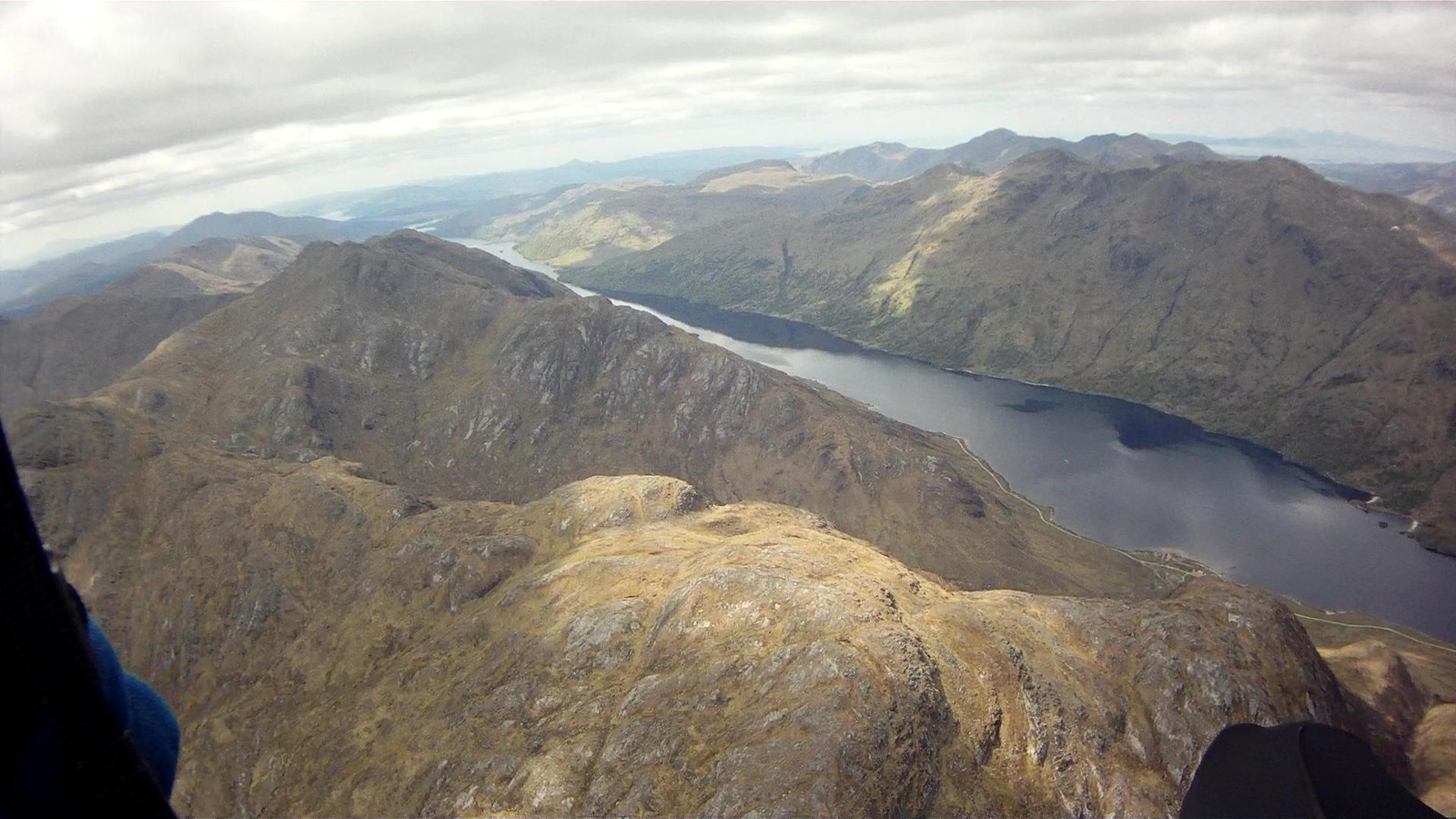 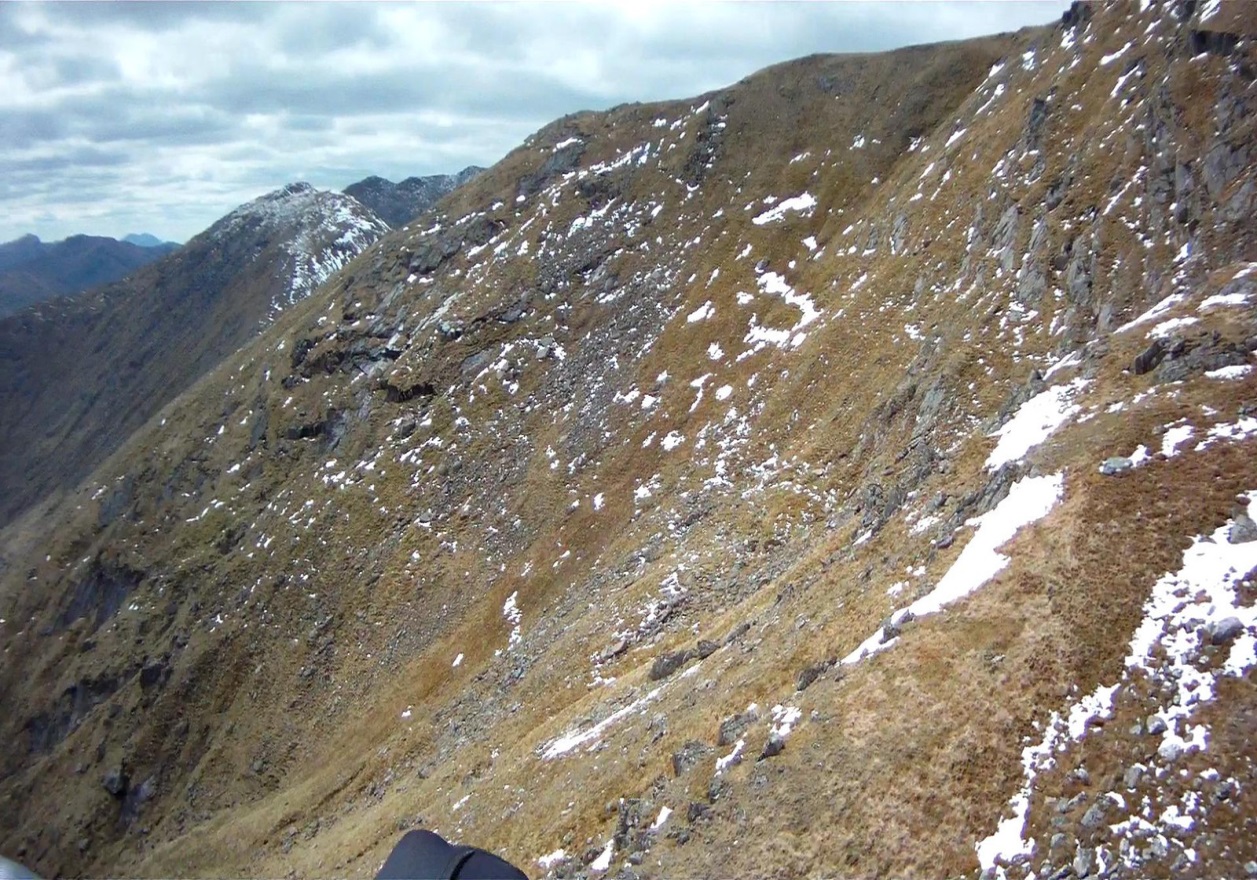 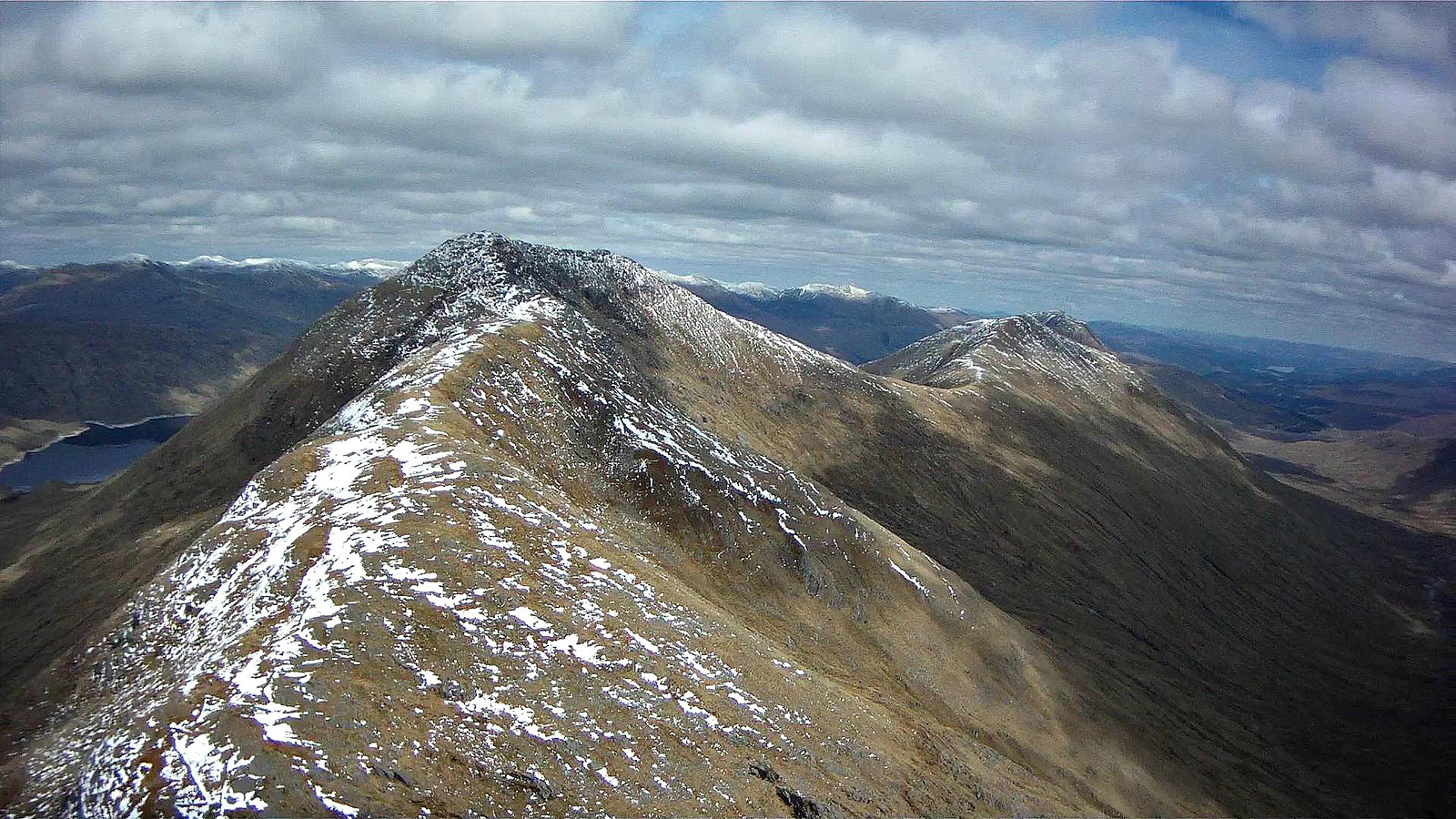 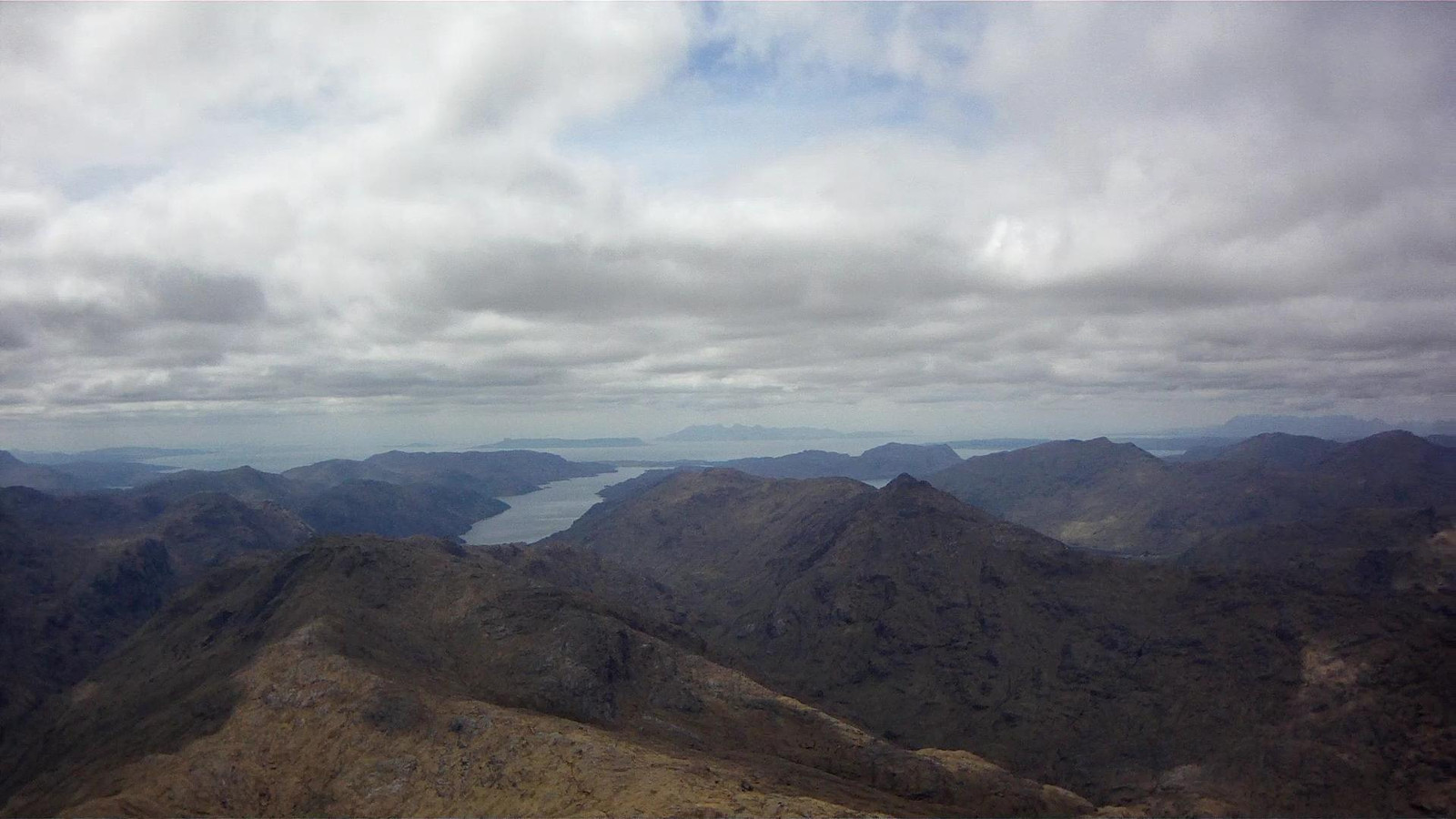 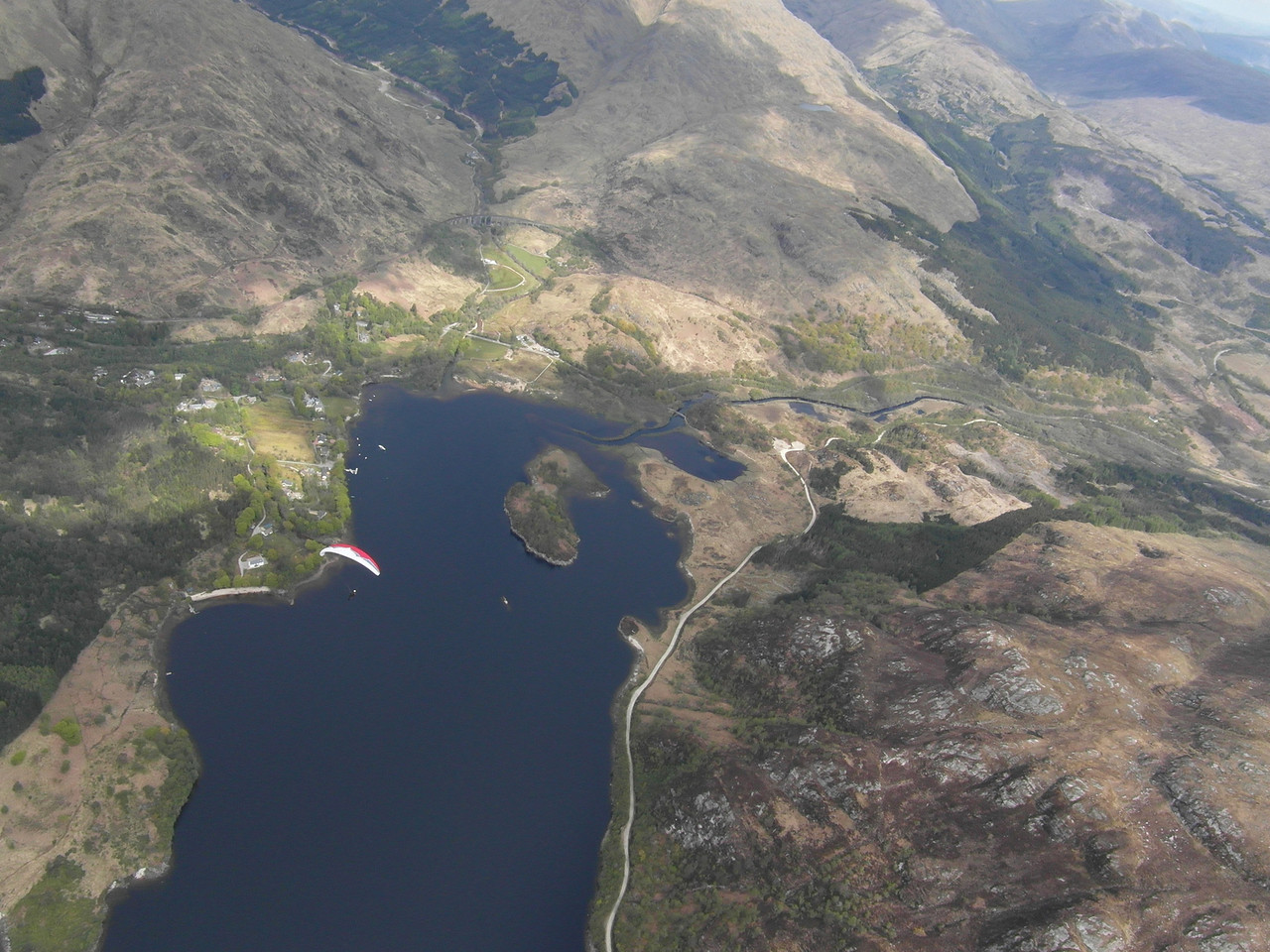 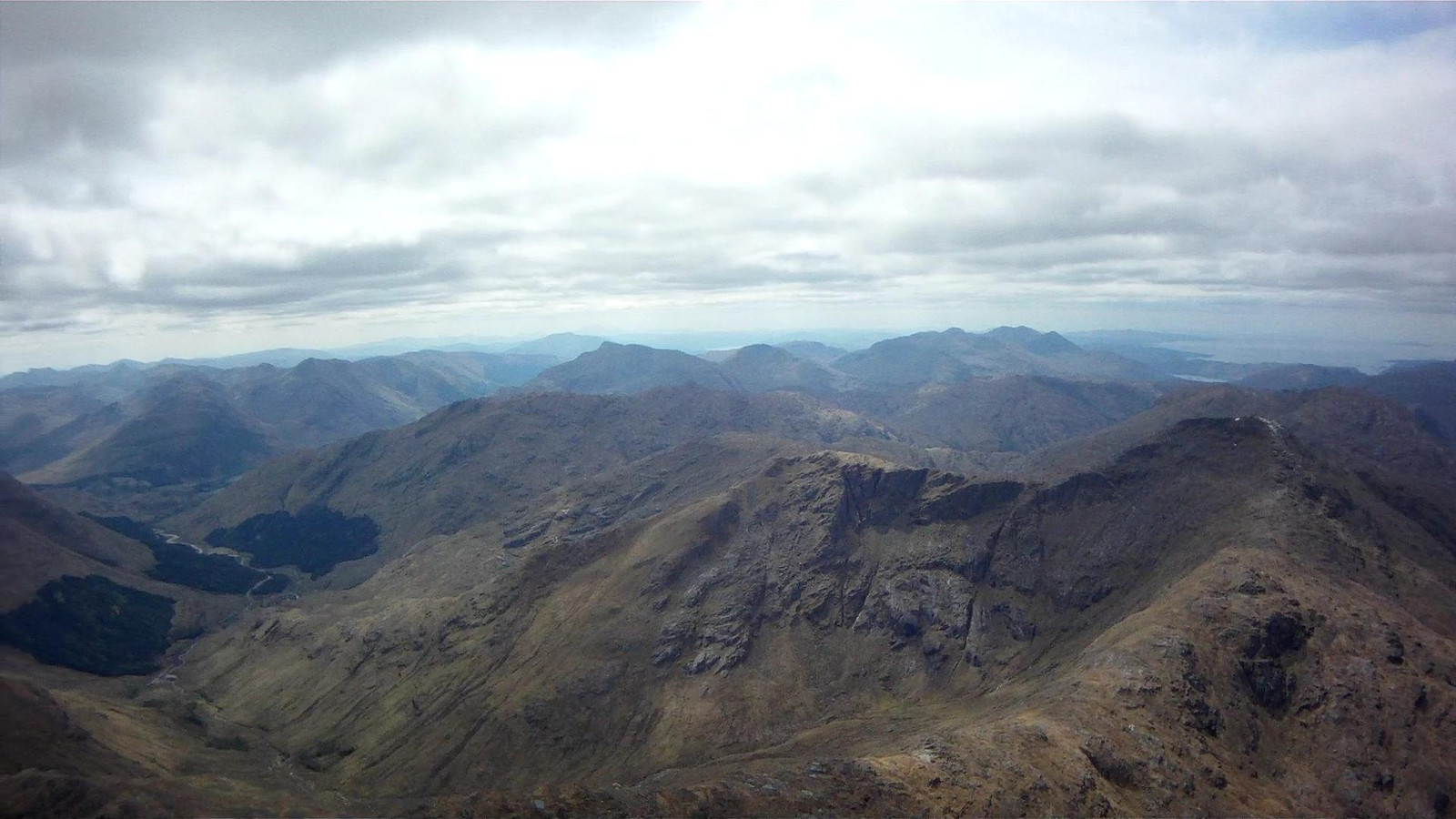 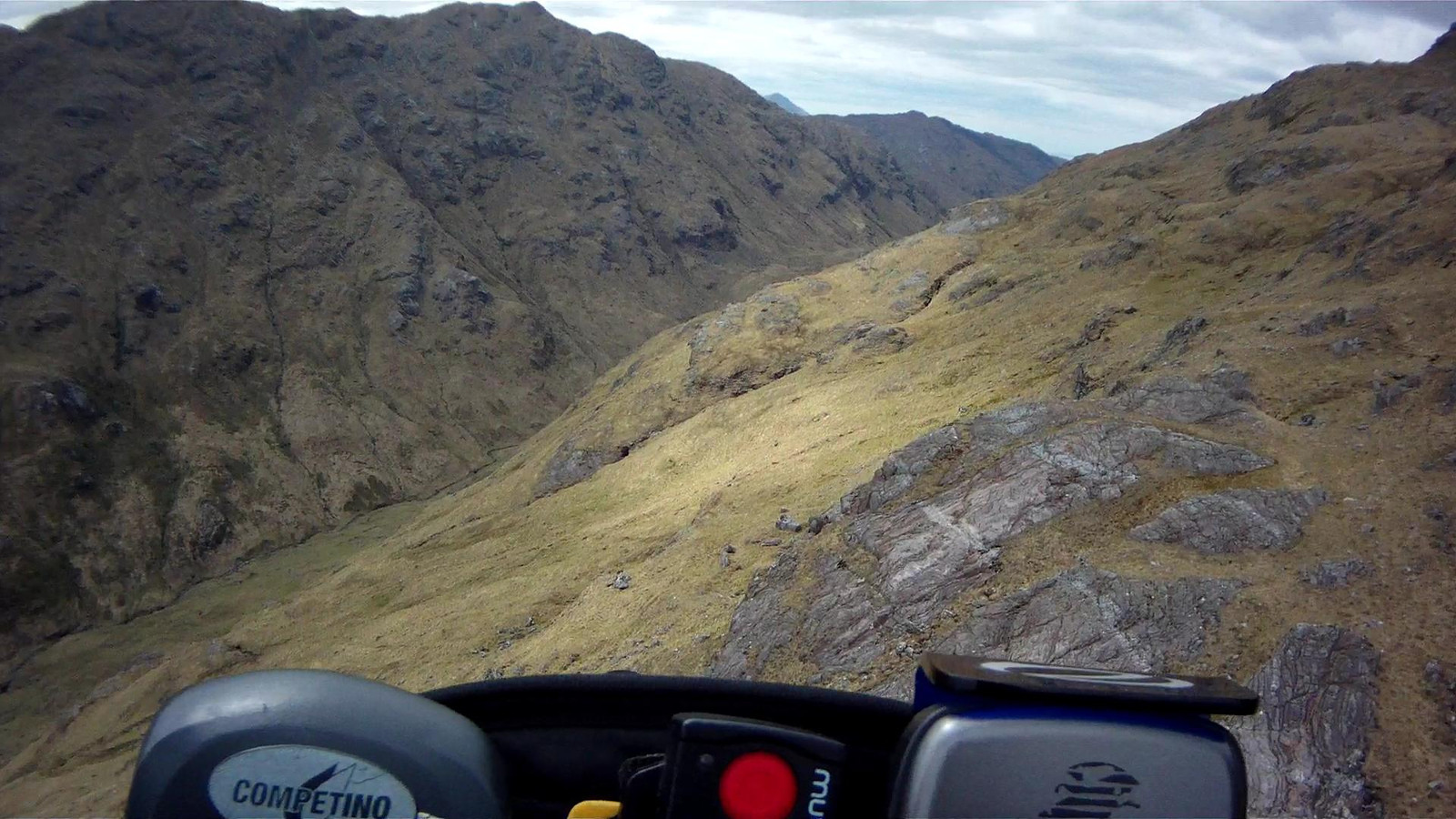 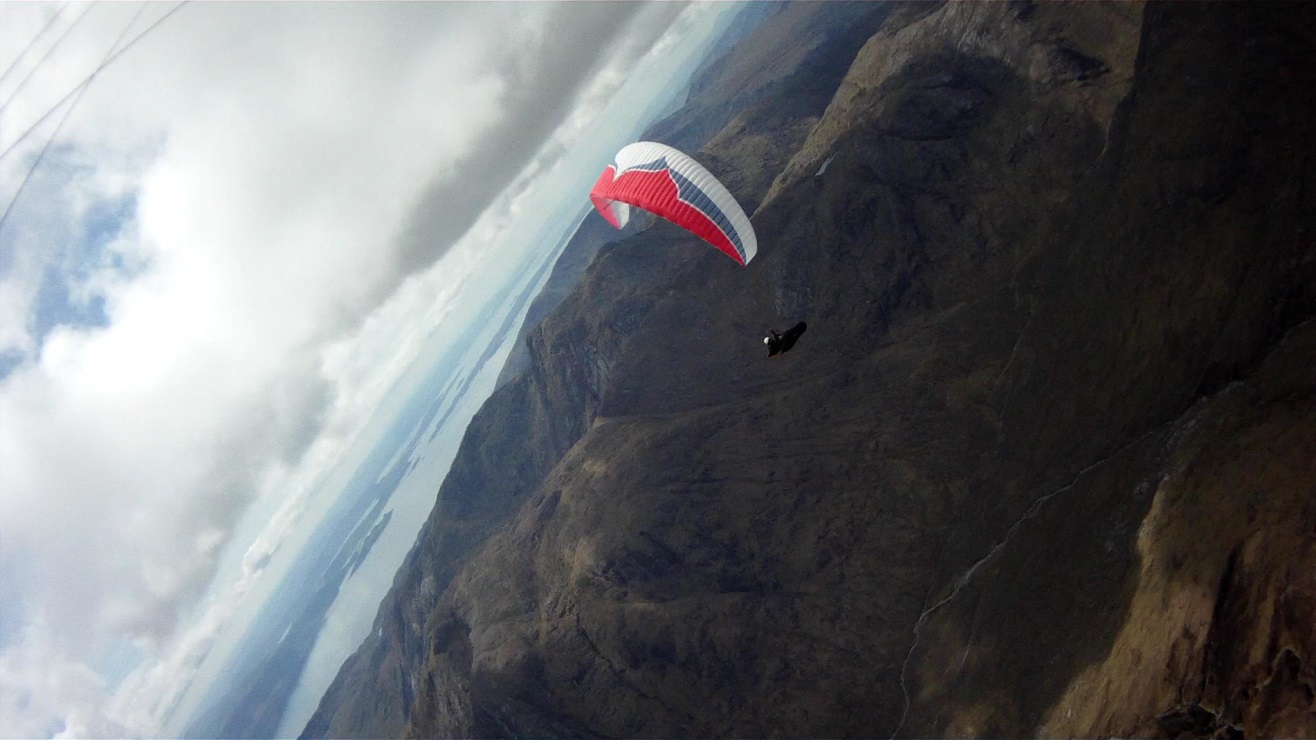 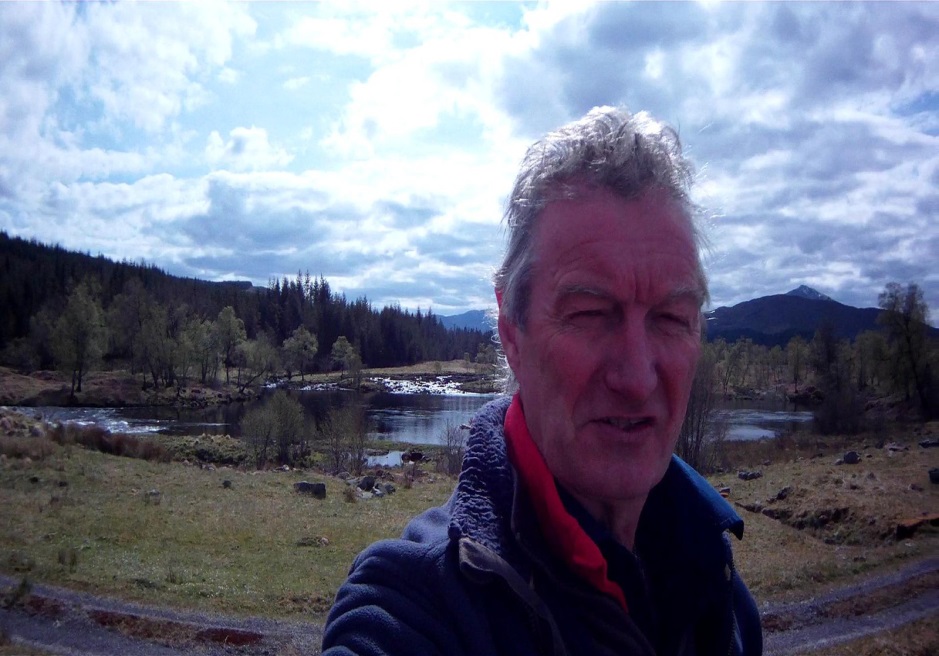 Carn Liath
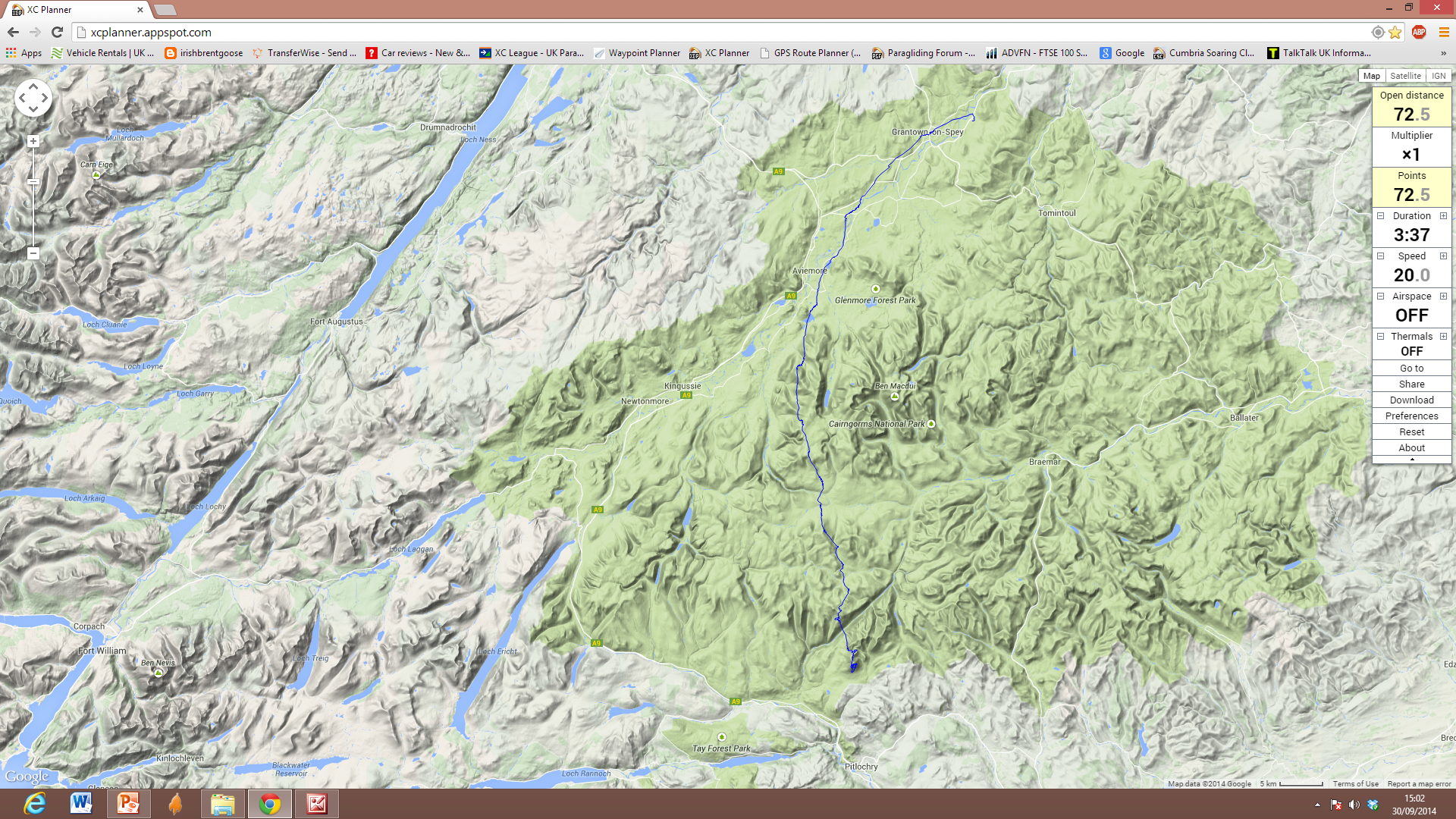 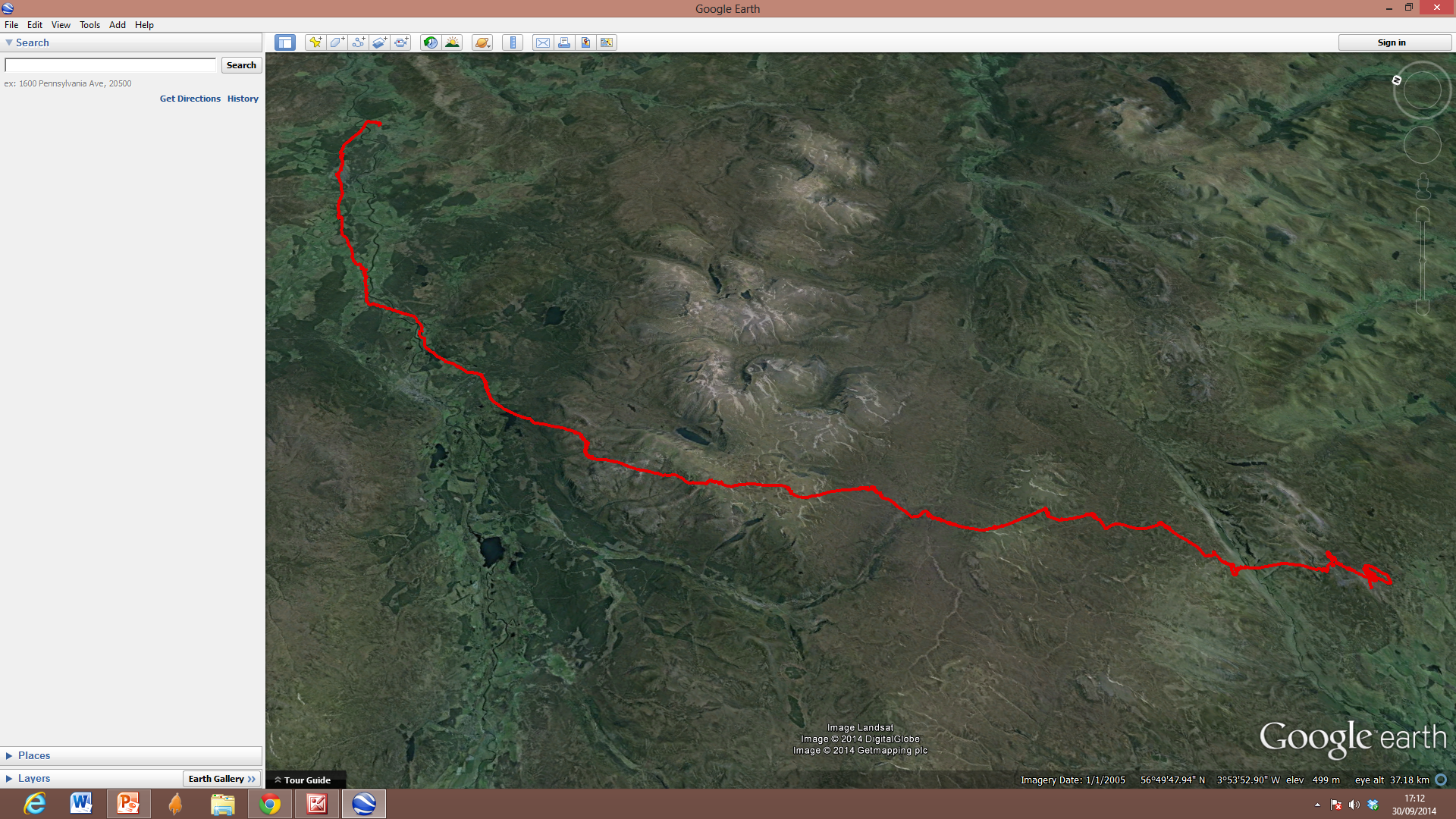 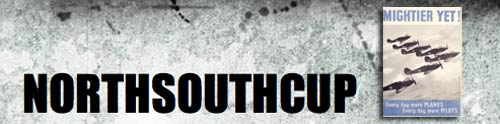 Carn Liath (Beinn a’ Ghlo)
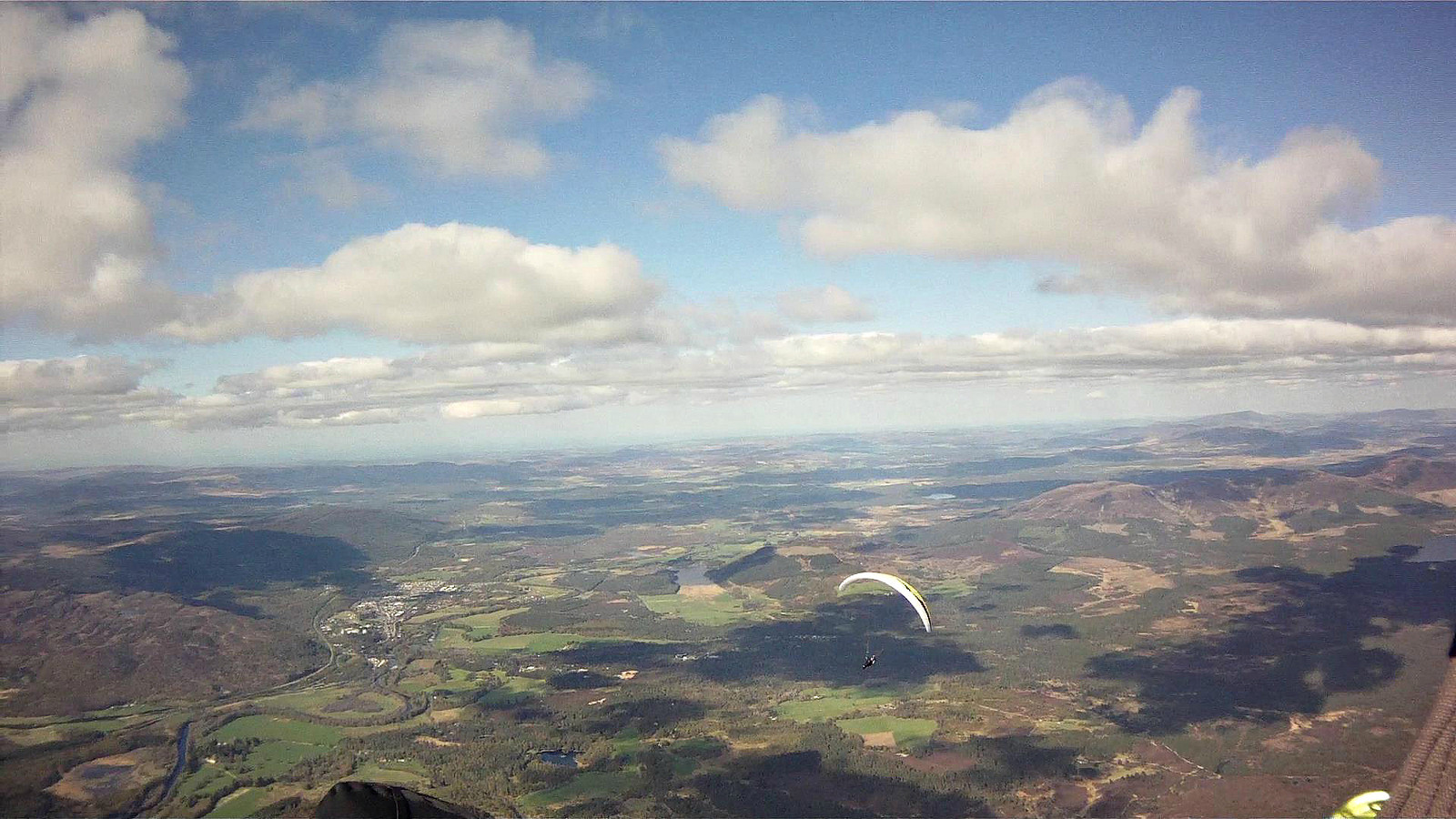 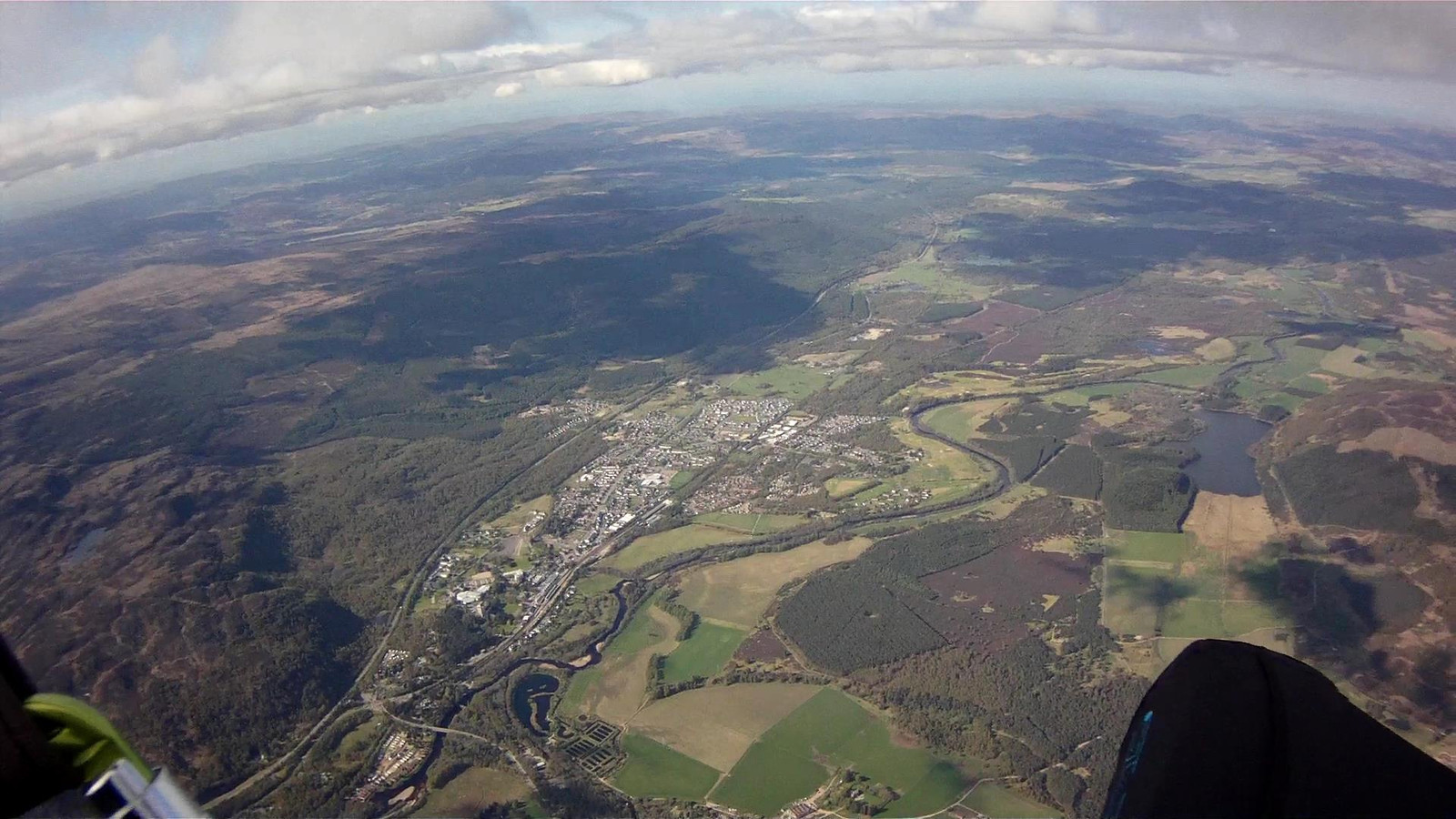 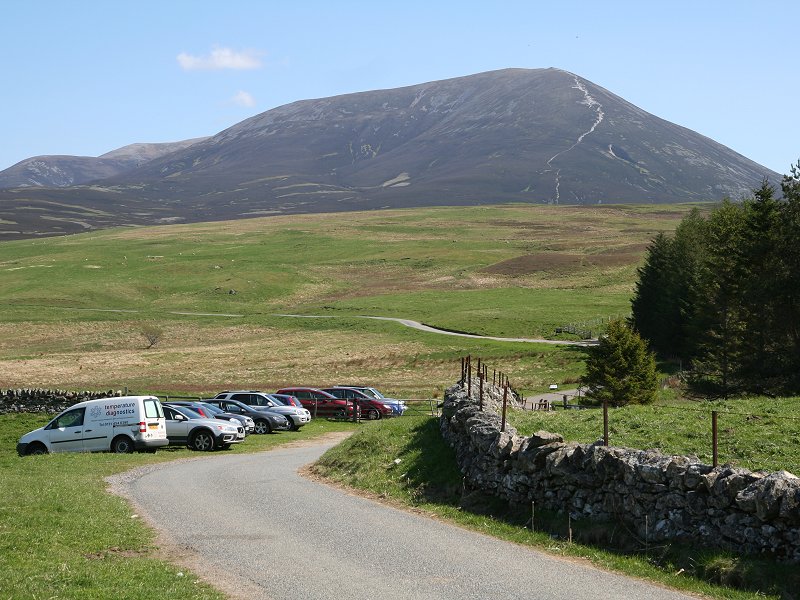 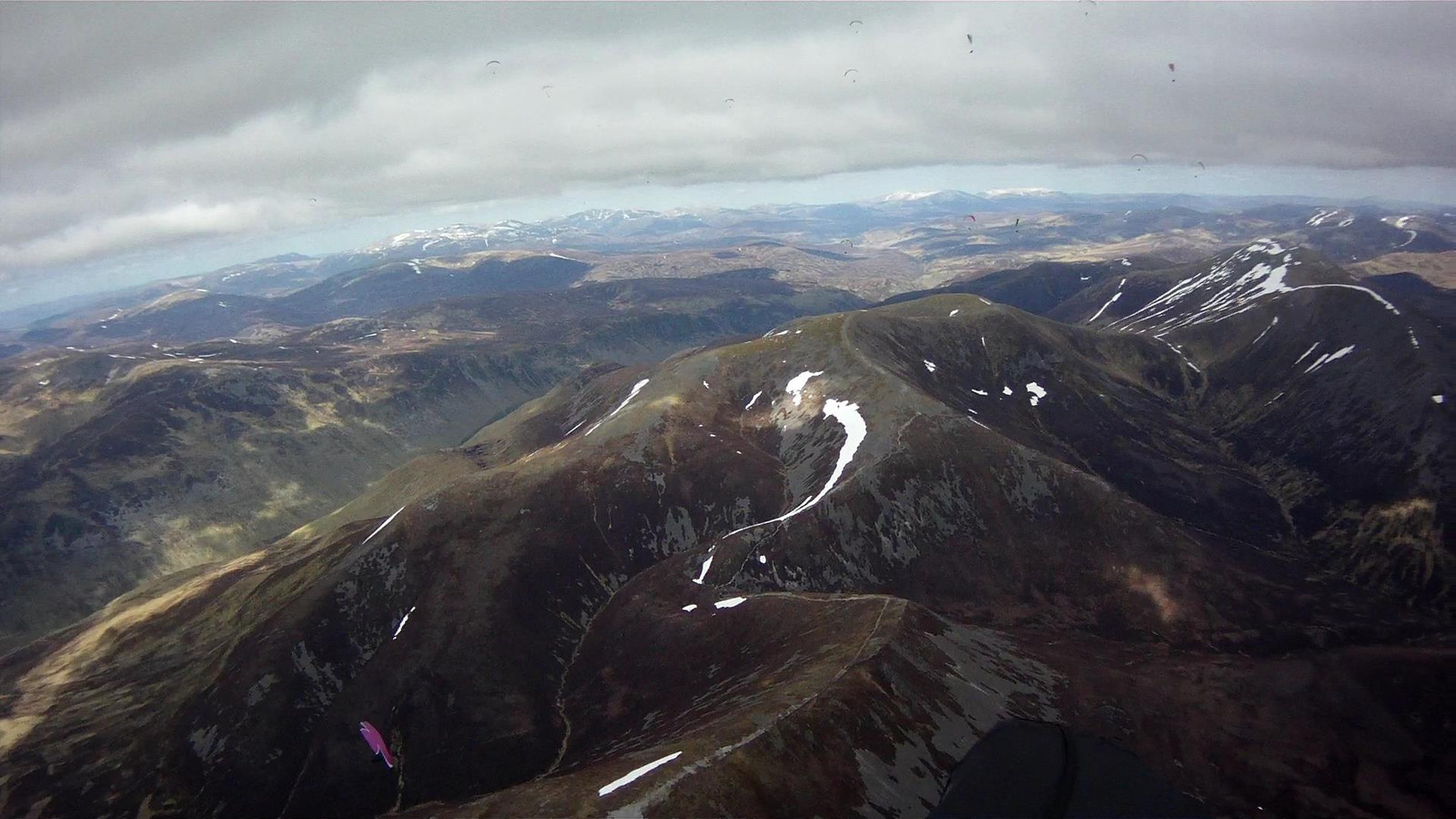 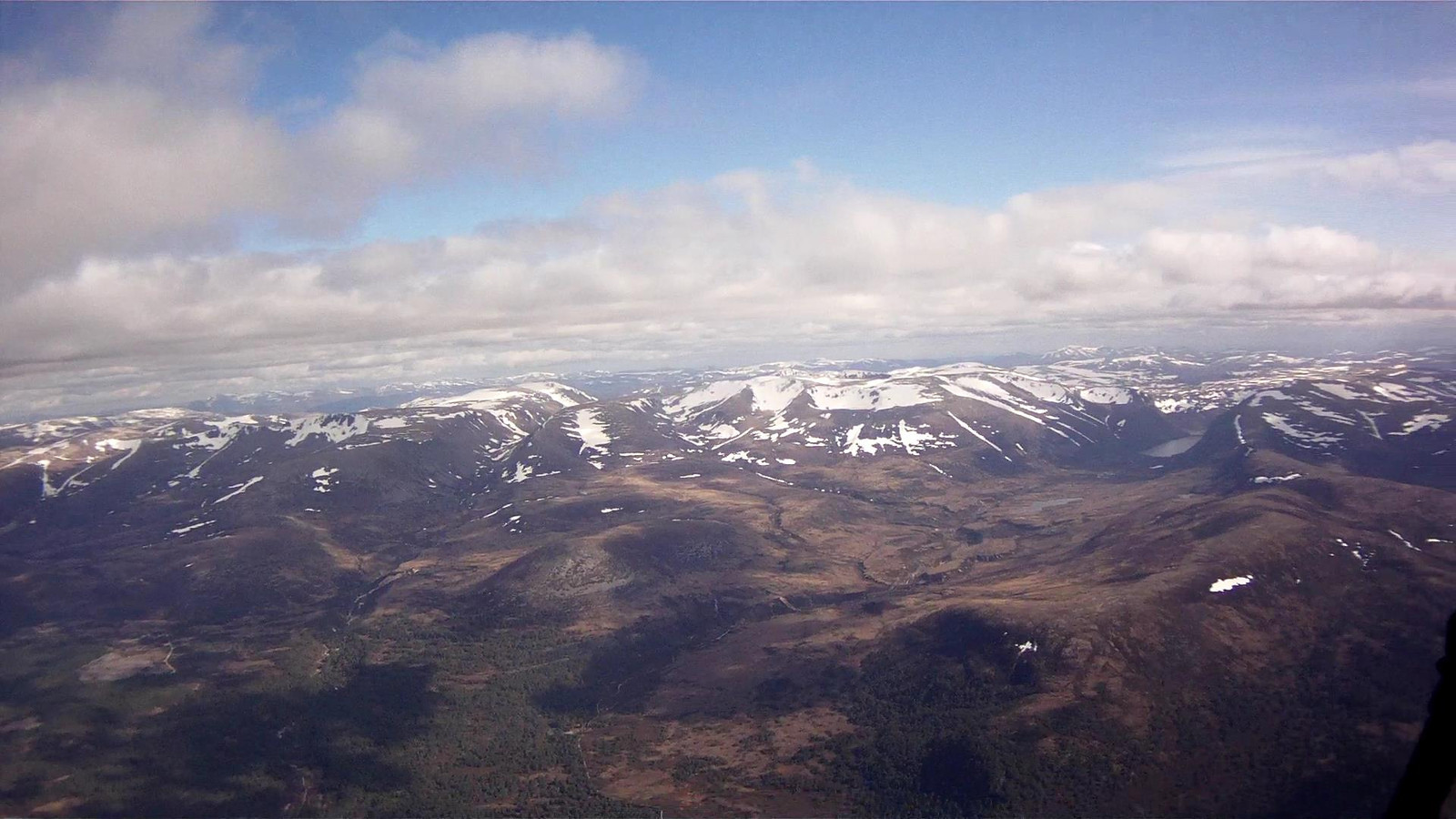 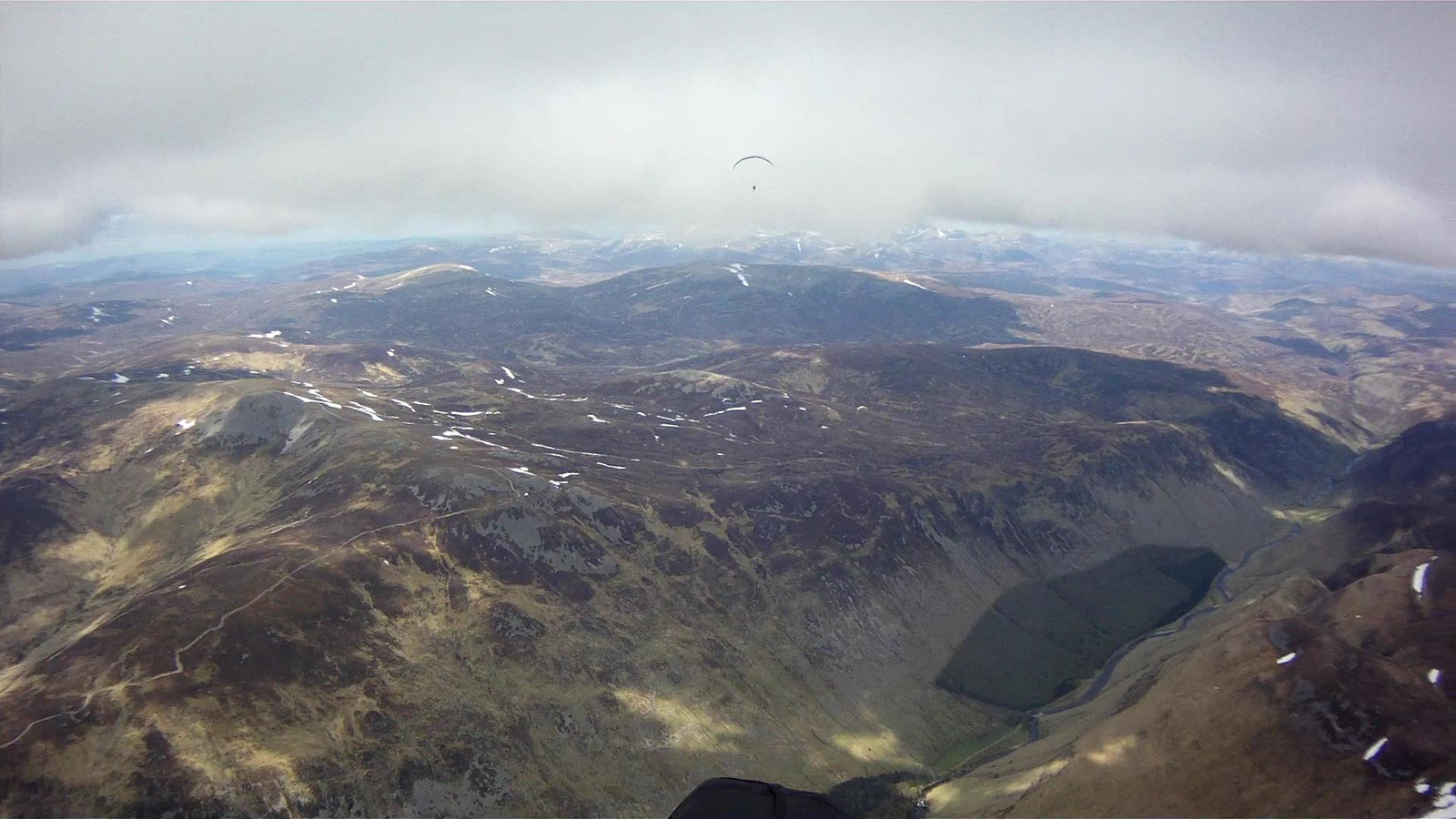 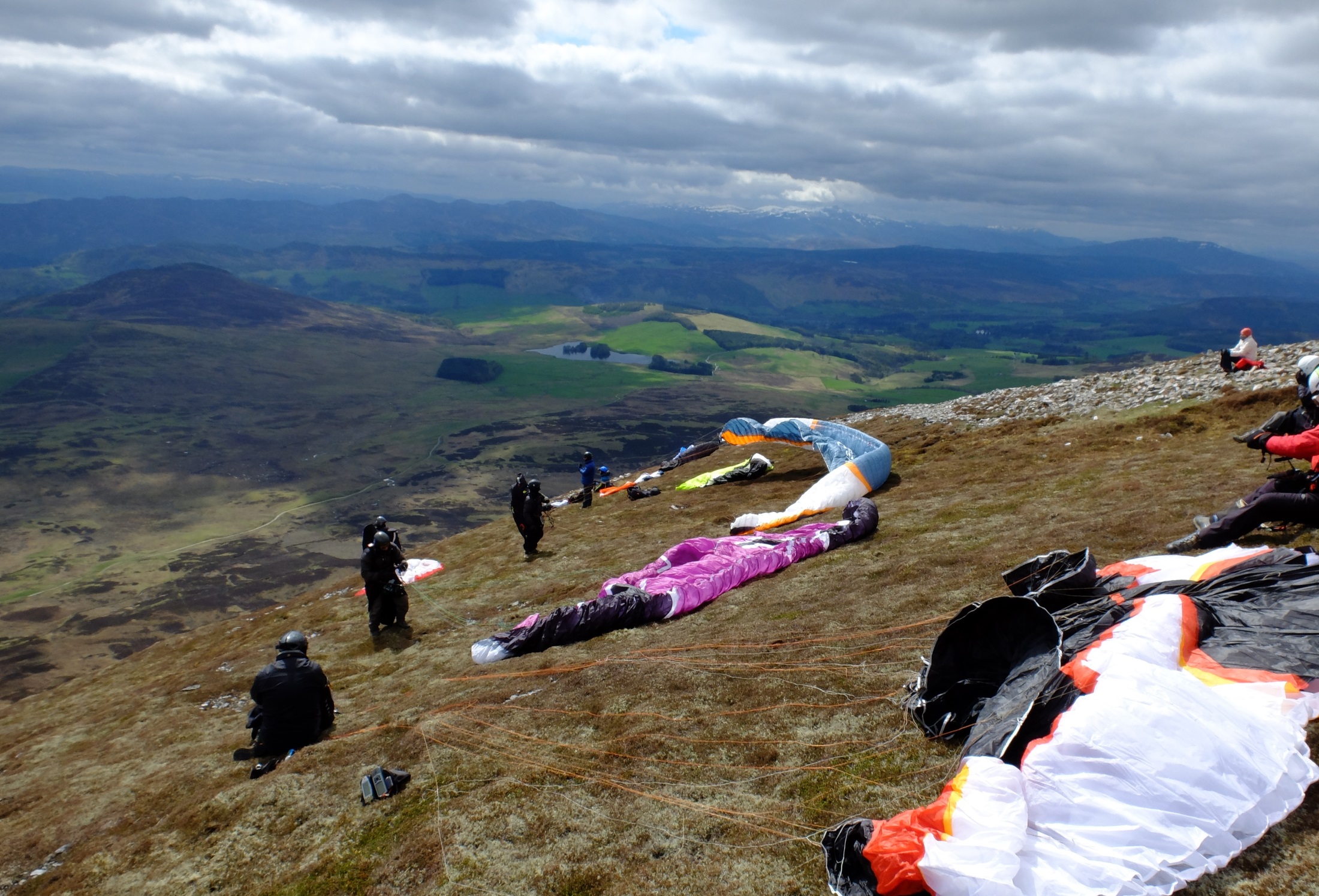 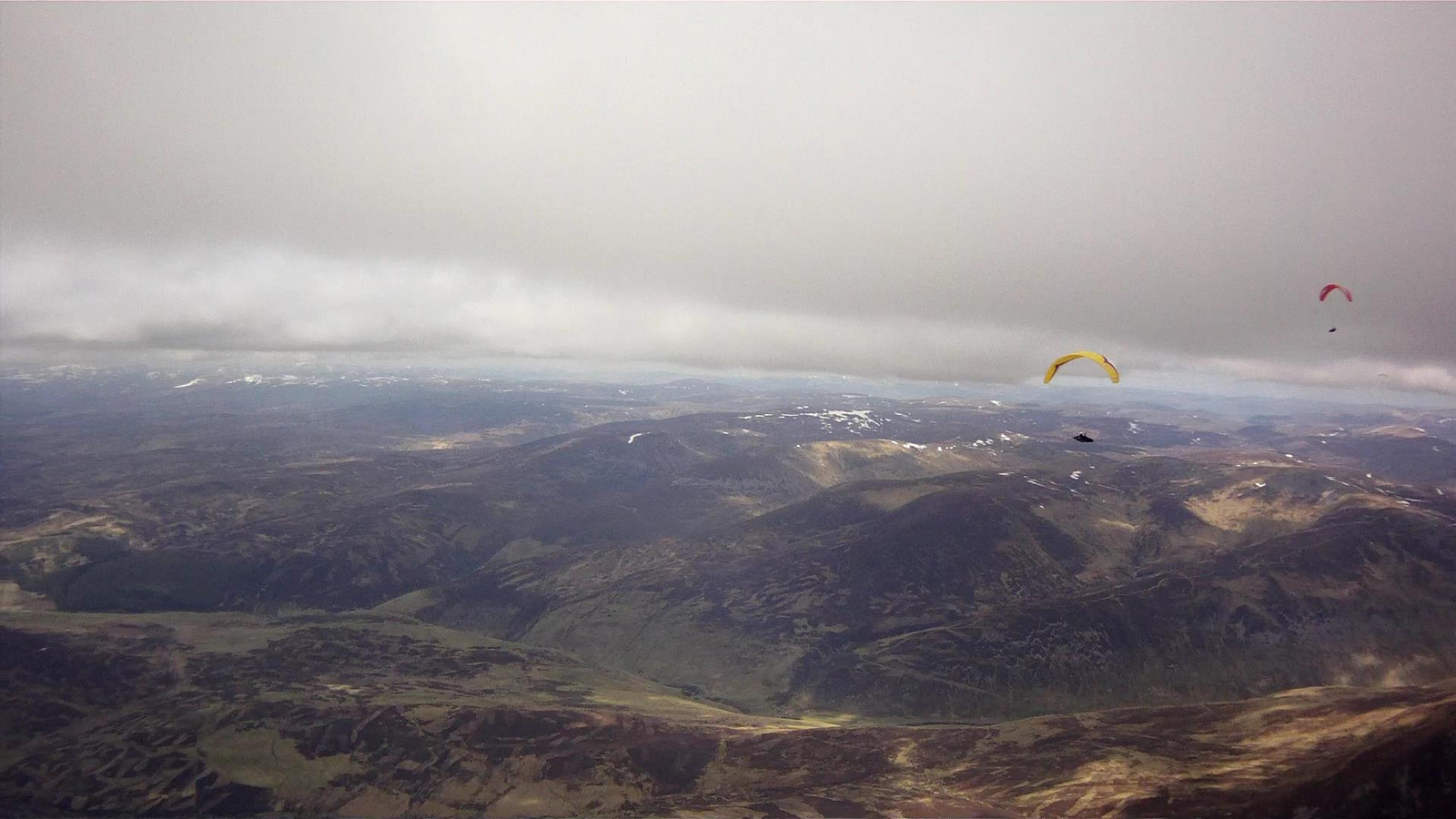 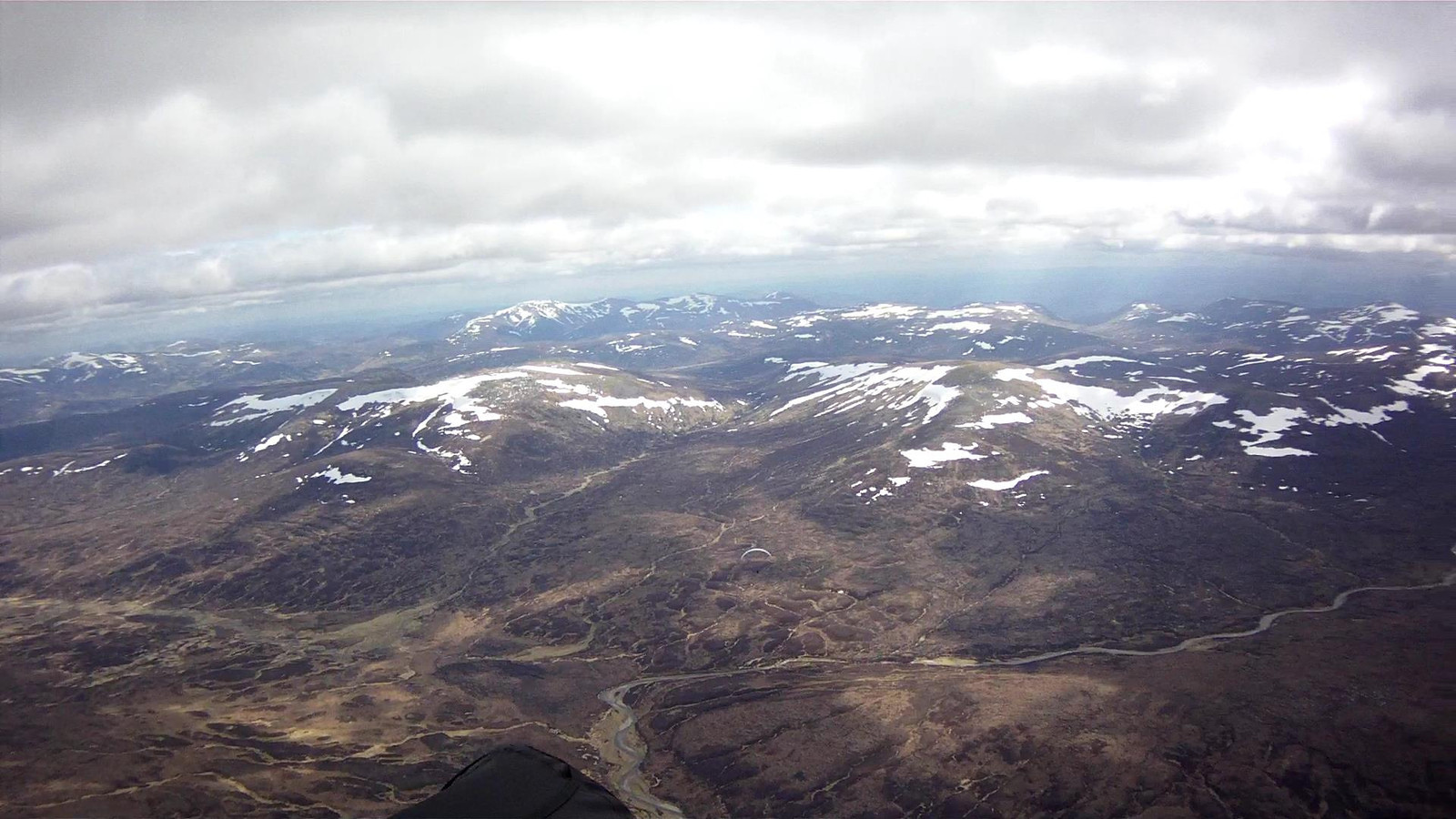 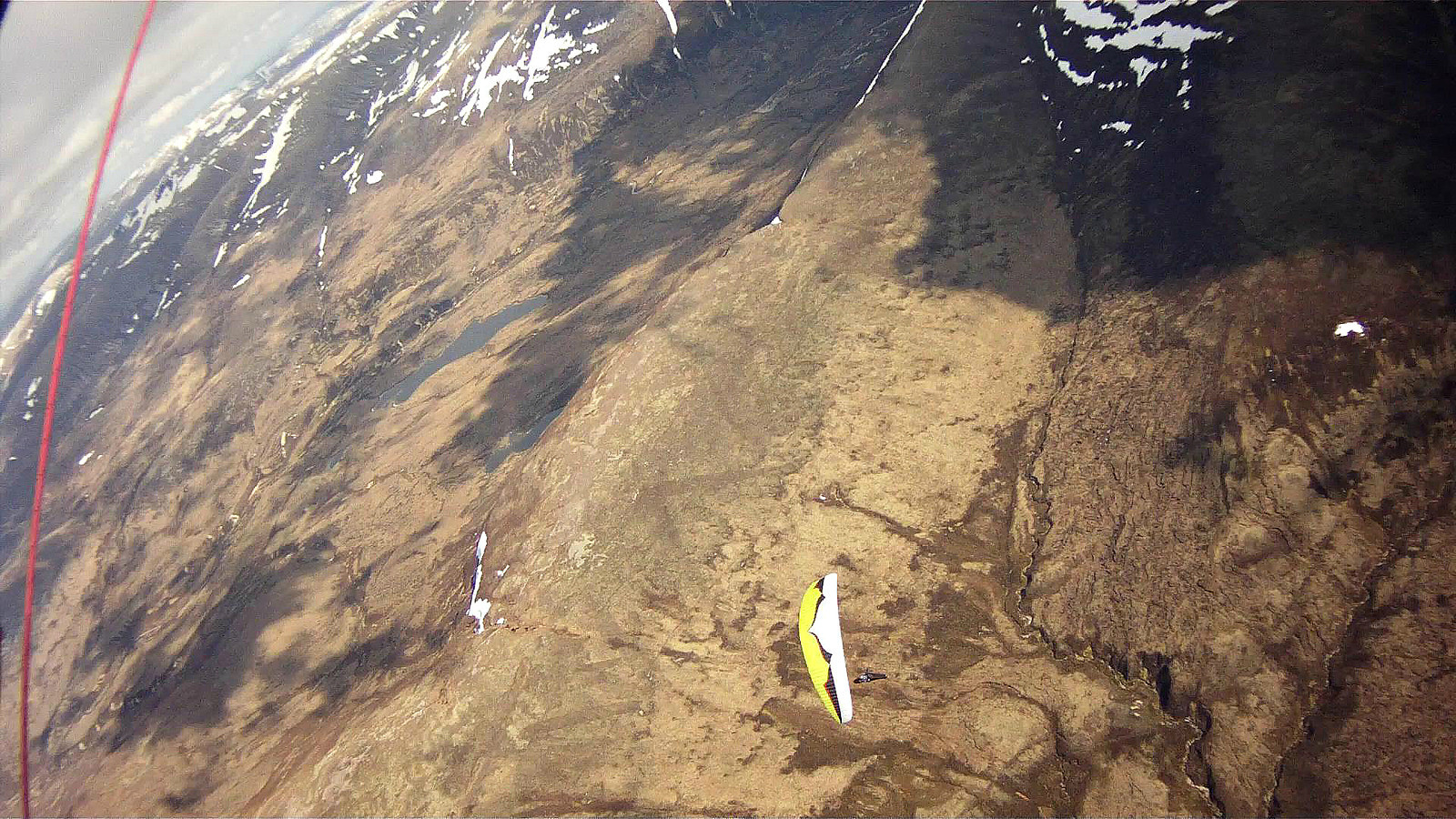 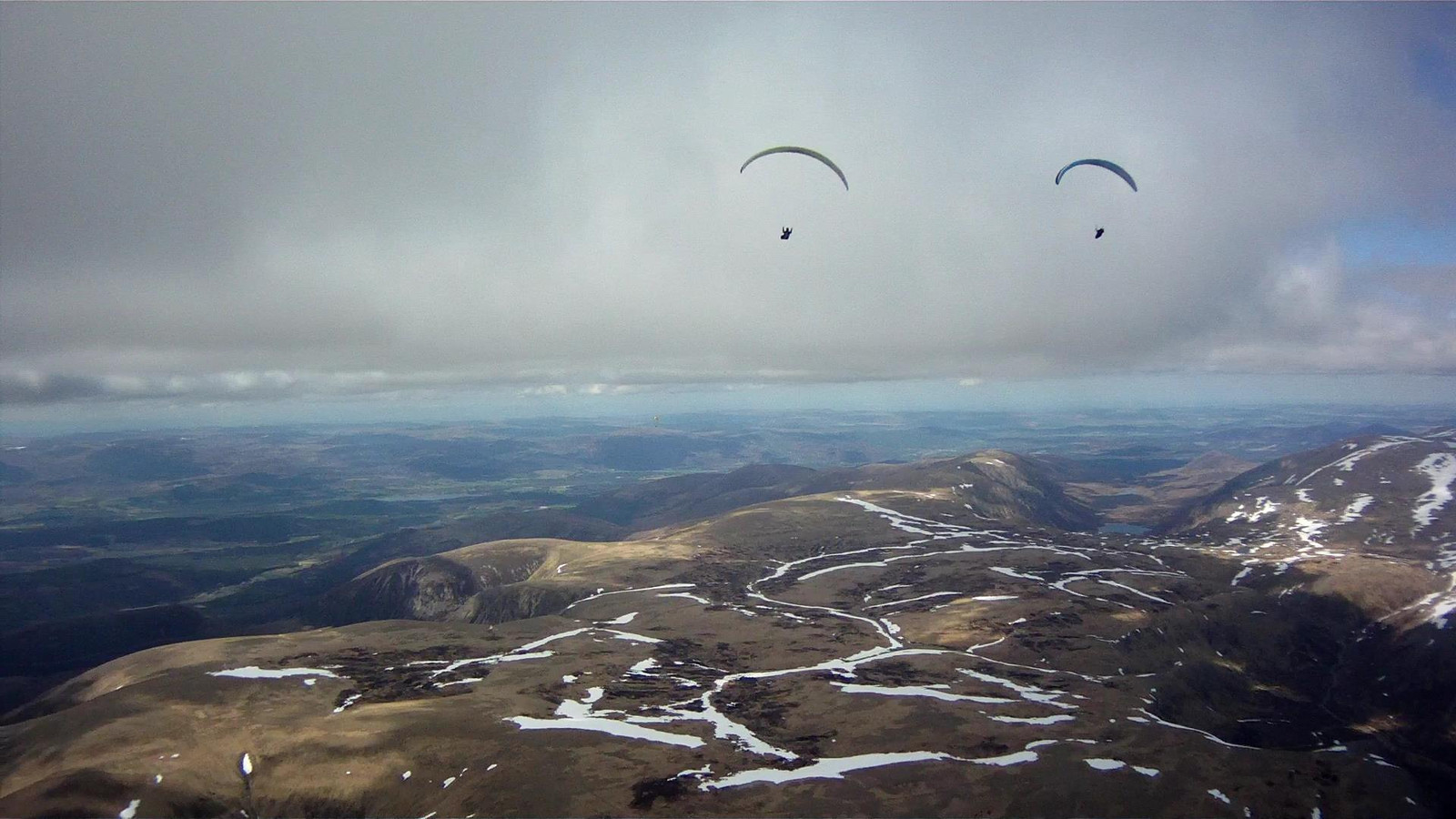 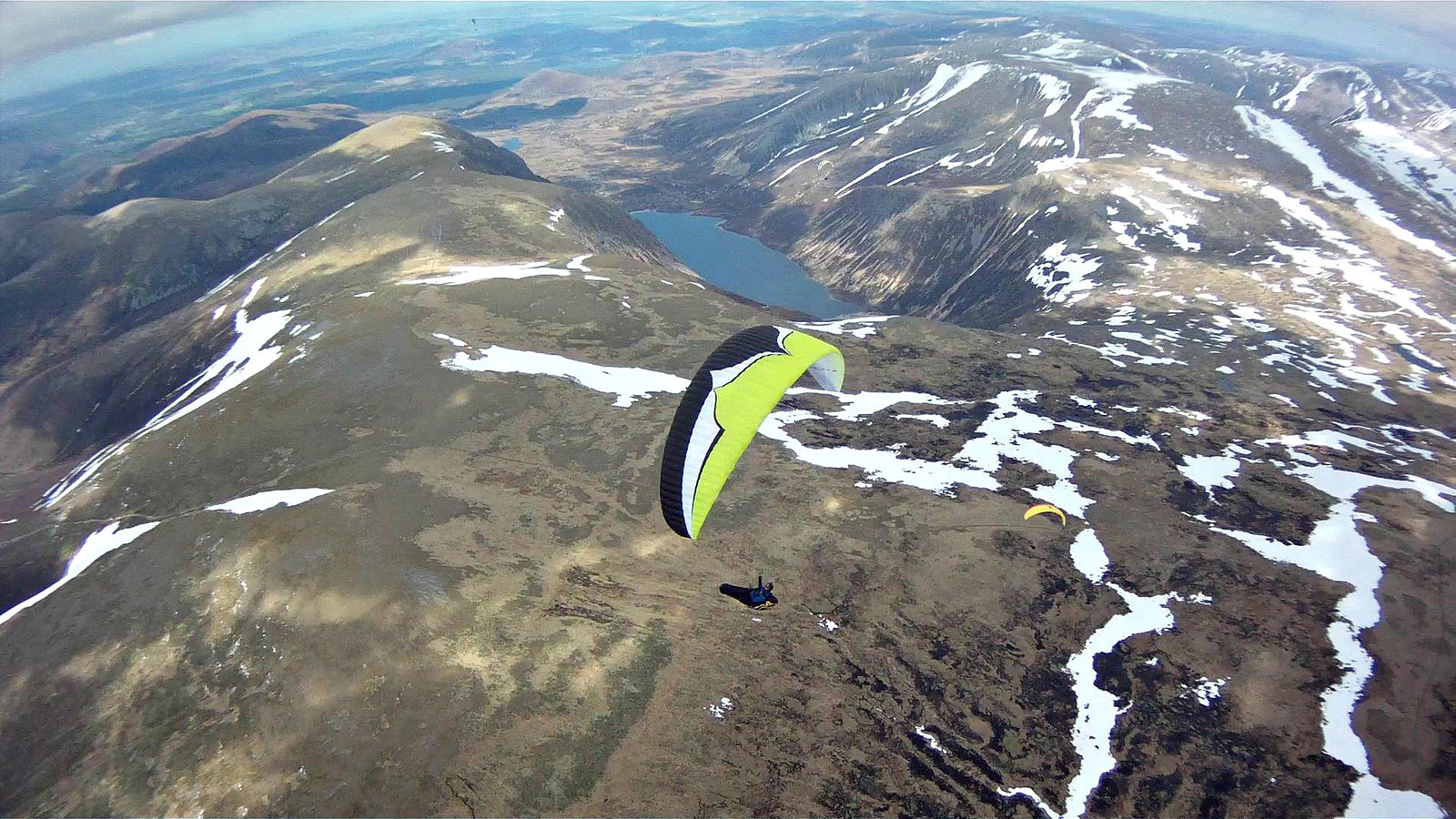 The Great N/S Rope Pull
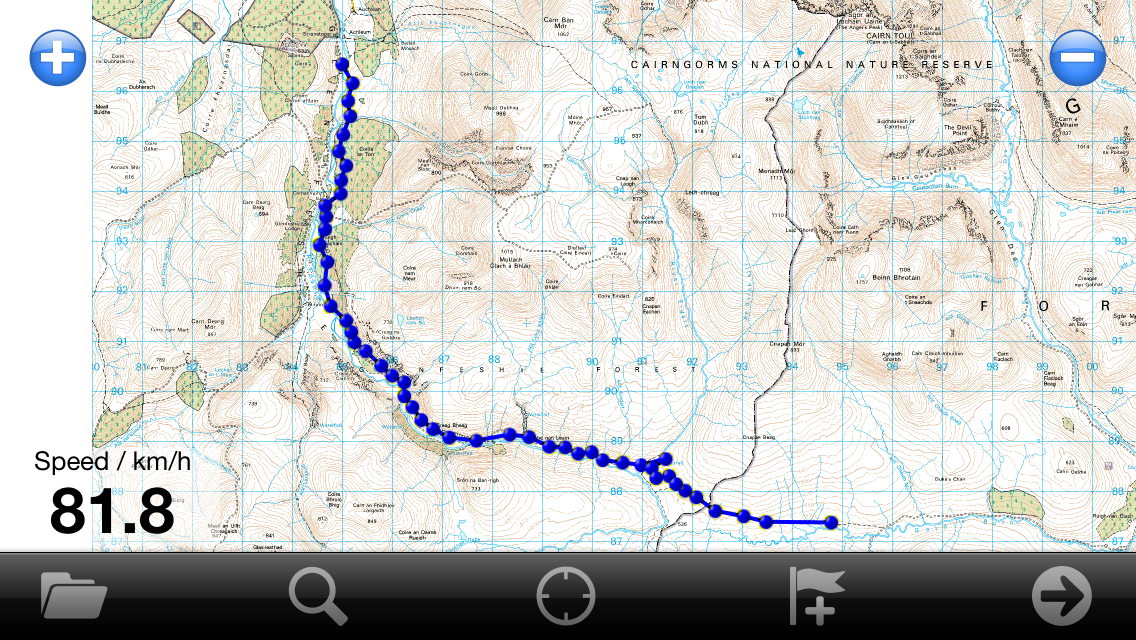 A fairly typical, 4 – 5 hr walk out!  Tim Pentreath’s path – but the weather was nice.

Rope Pull link
White Corries
Video Link
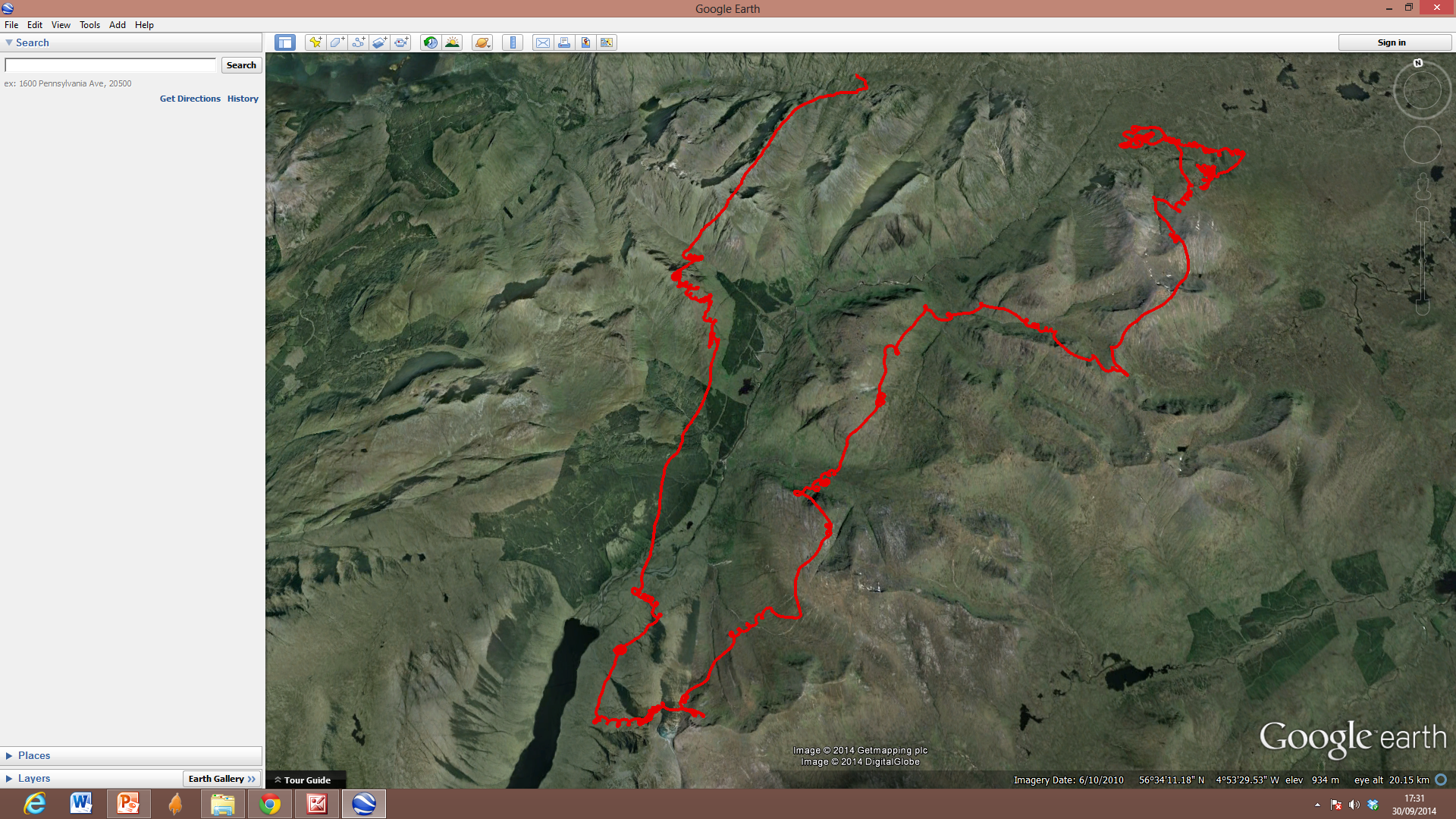 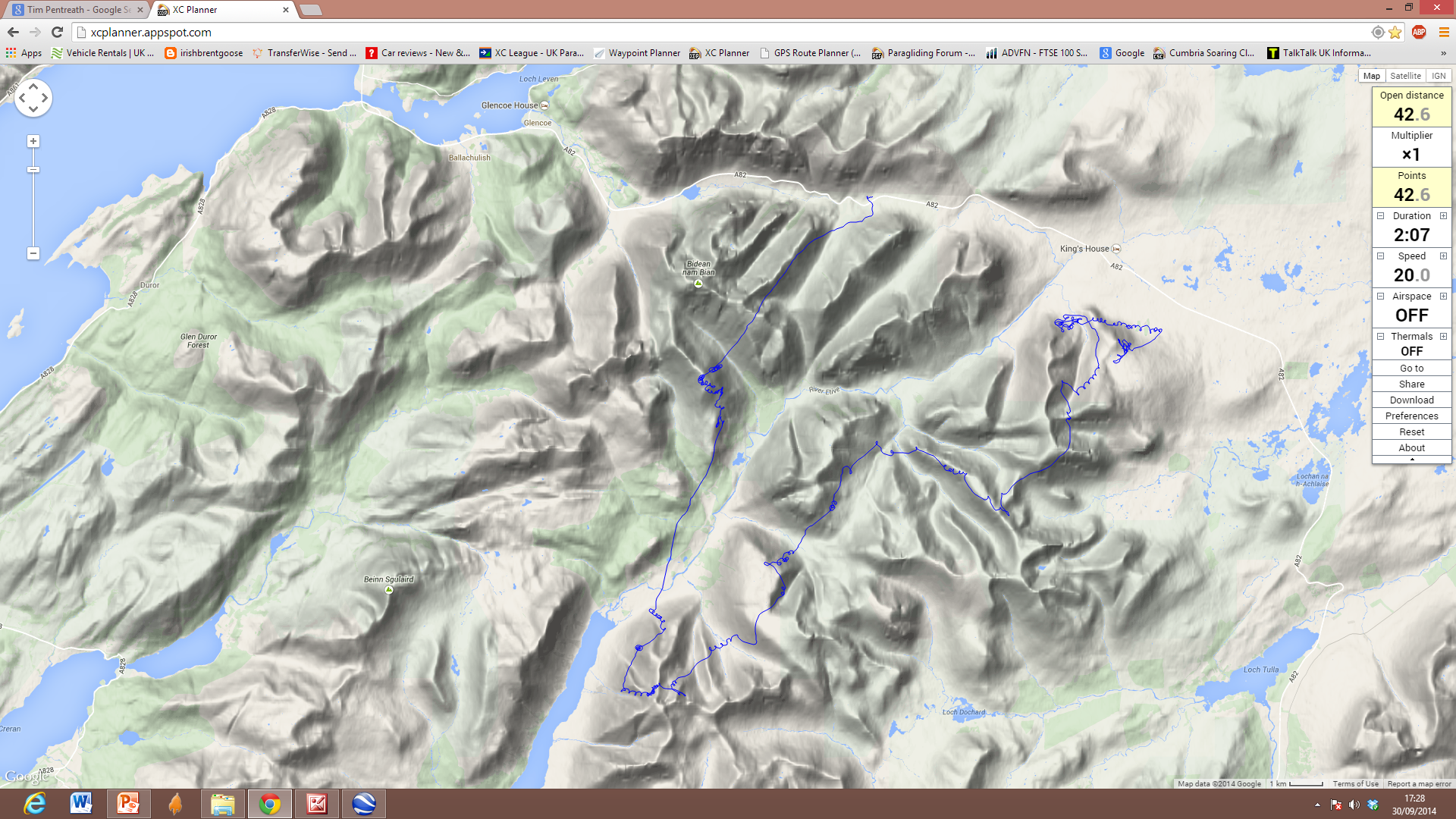 Scotland (for) the Brave
Fairly handy for a weekend – even a day trip possible with an early start.
Often good during spring and early summer – pre midge
Watch for a good forecast and be flexible enough to grab it
Cloudbase often the highest in the UK - 7 to 8000’ + not uncommon.
Light winds best as they allow closed circuit flights
Potentially long walk-outs, but know the terrain and plan routes around road networks
Some areas remote so a SPOT is a very good idea.
For safety fly in groups with radio contact and your own, group check-in system
Some long walk up’s, but also very accessible sites that use ski lifts.
More open access than rest of the UK.